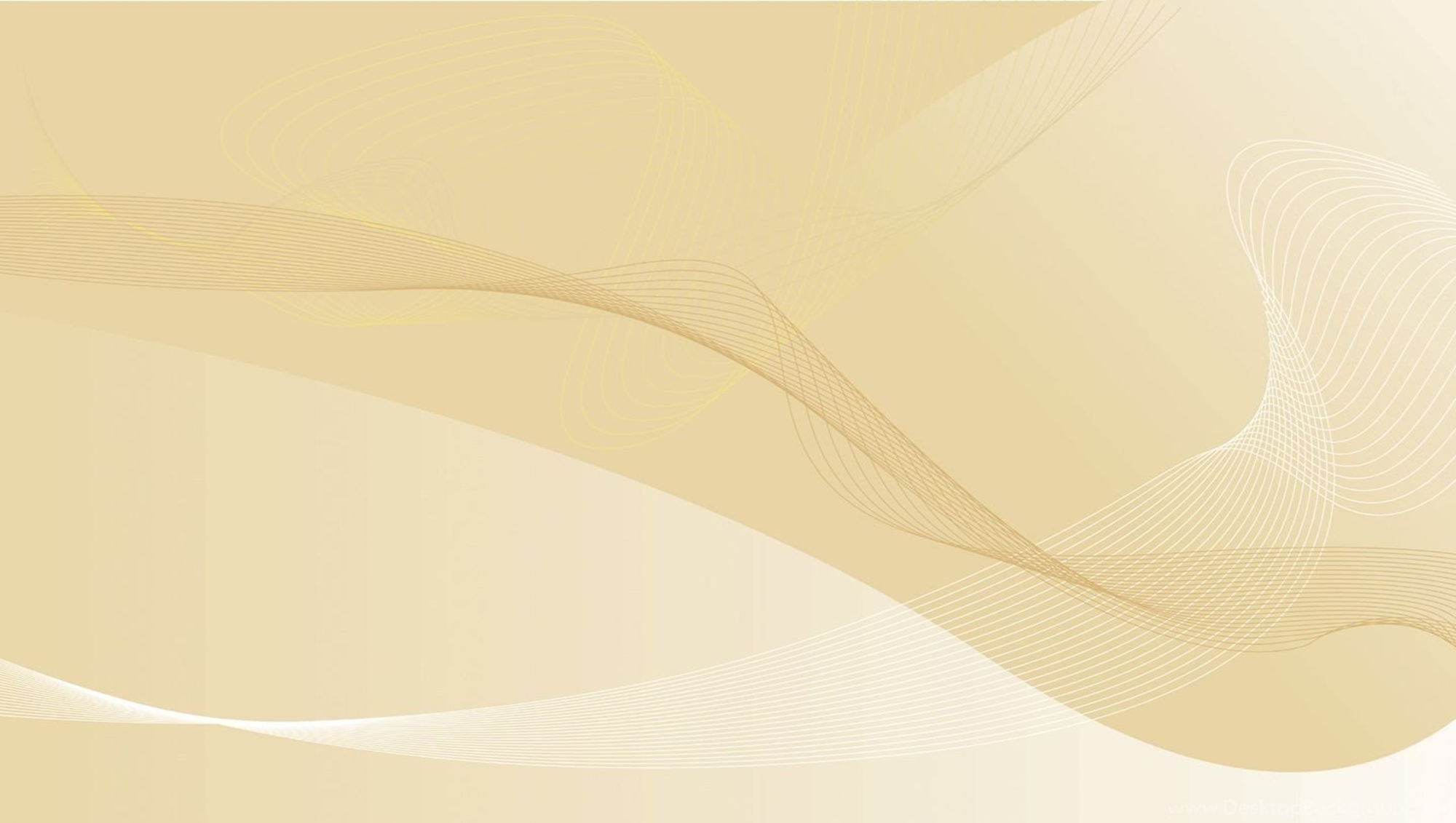 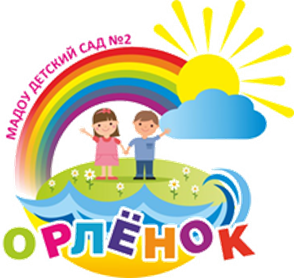 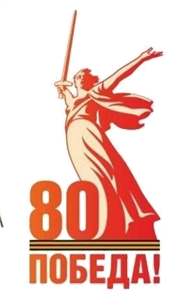 Муниципальное автономное дошкольное образовательное учреждение детский сад №2 «Орлёнок» 
муниципального образования город – курорт Анапа
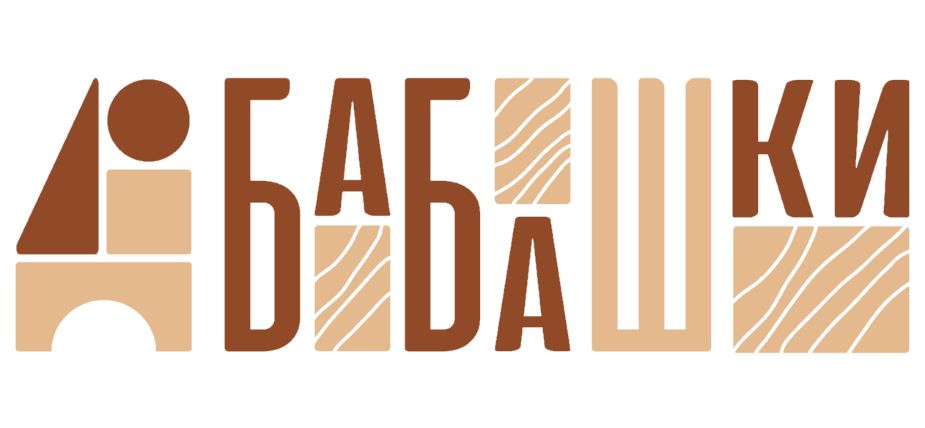 Центр «Пространственного моделирования 
в среде центра конструирования «Бабашки»
Анапа, 2025 год
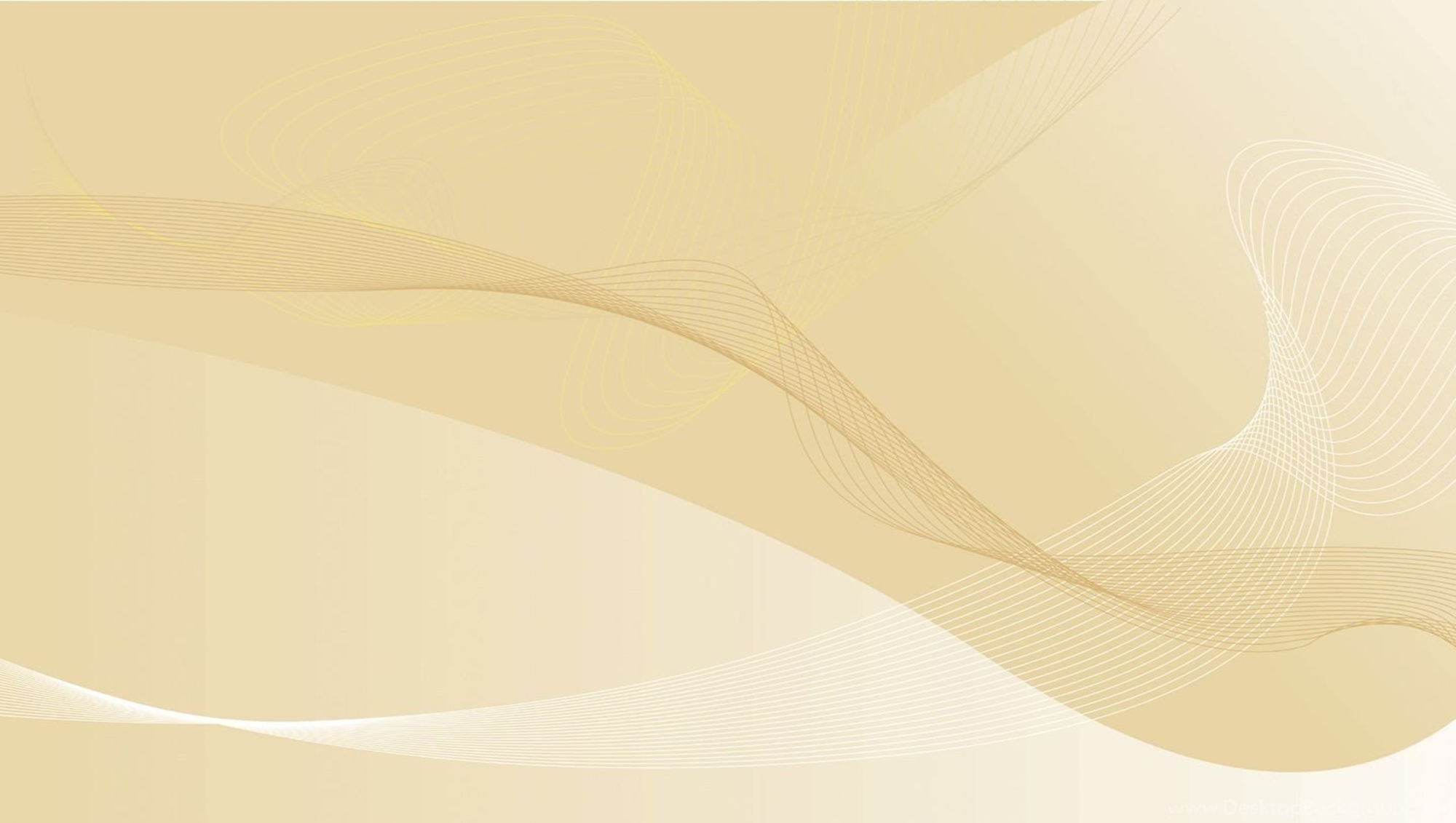 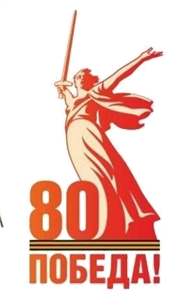 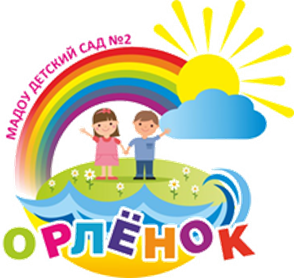 Муниципальное автономное дошкольное образовательное учреждение детский сад №2 «Орлёнок» 
муниципального образования город – курорт Анапа
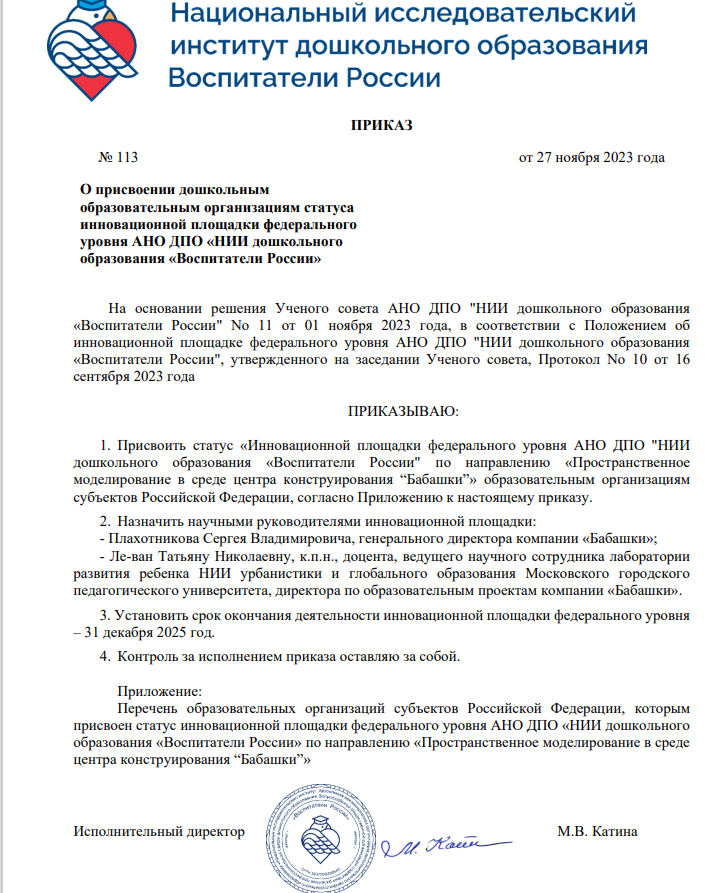 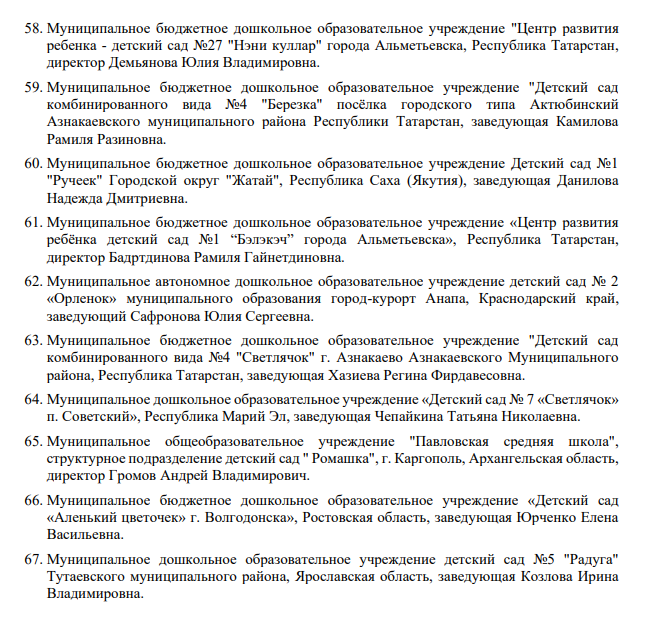 Анапа, 2025 год
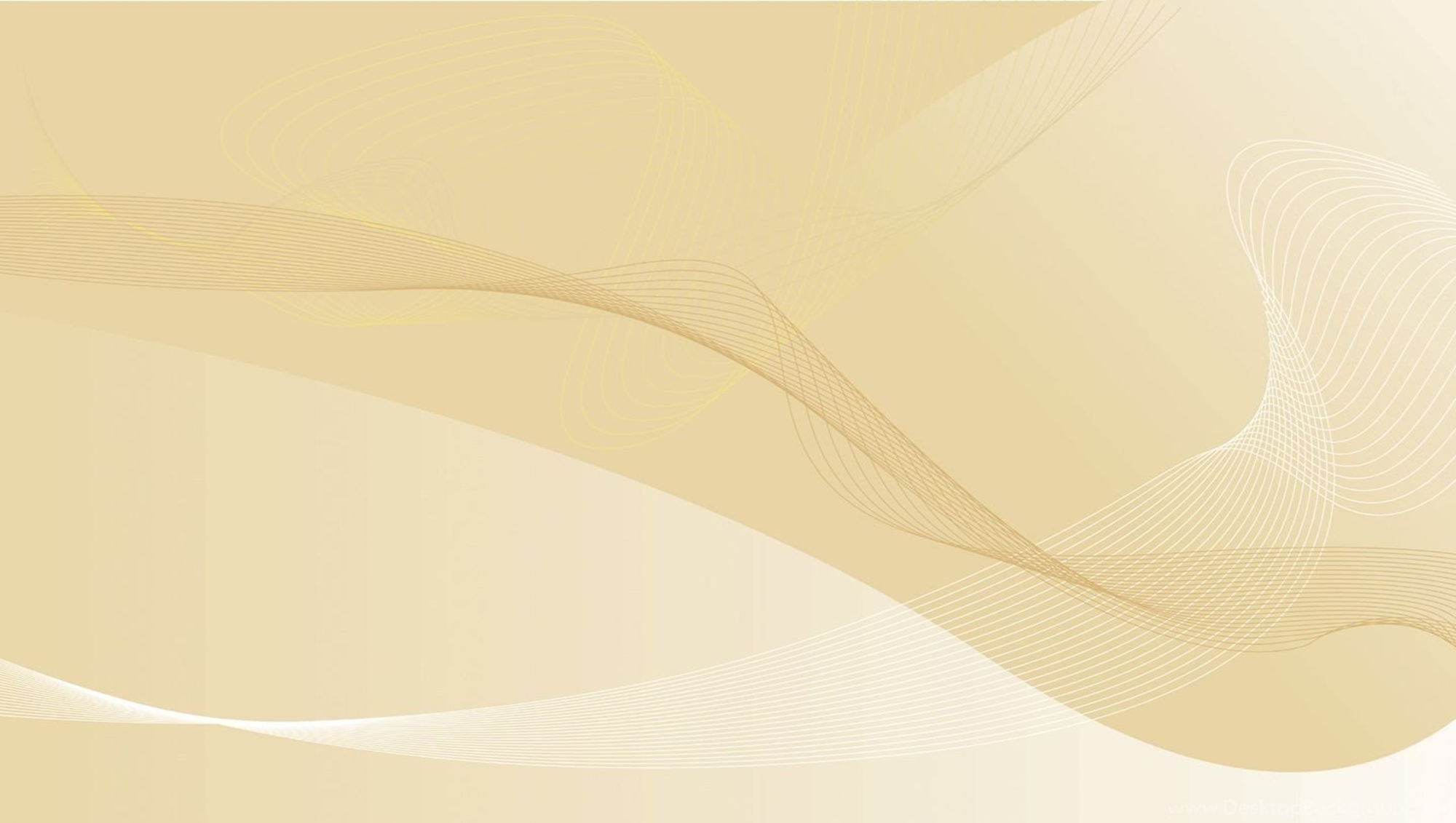 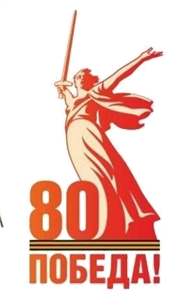 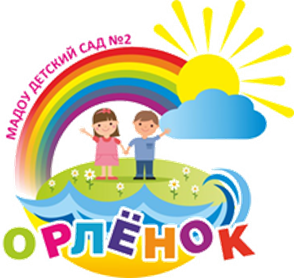 Муниципальное автономное дошкольное образовательное учреждение детский сад №2 «Орлёнок» 
муниципального образования город – курорт Анапа
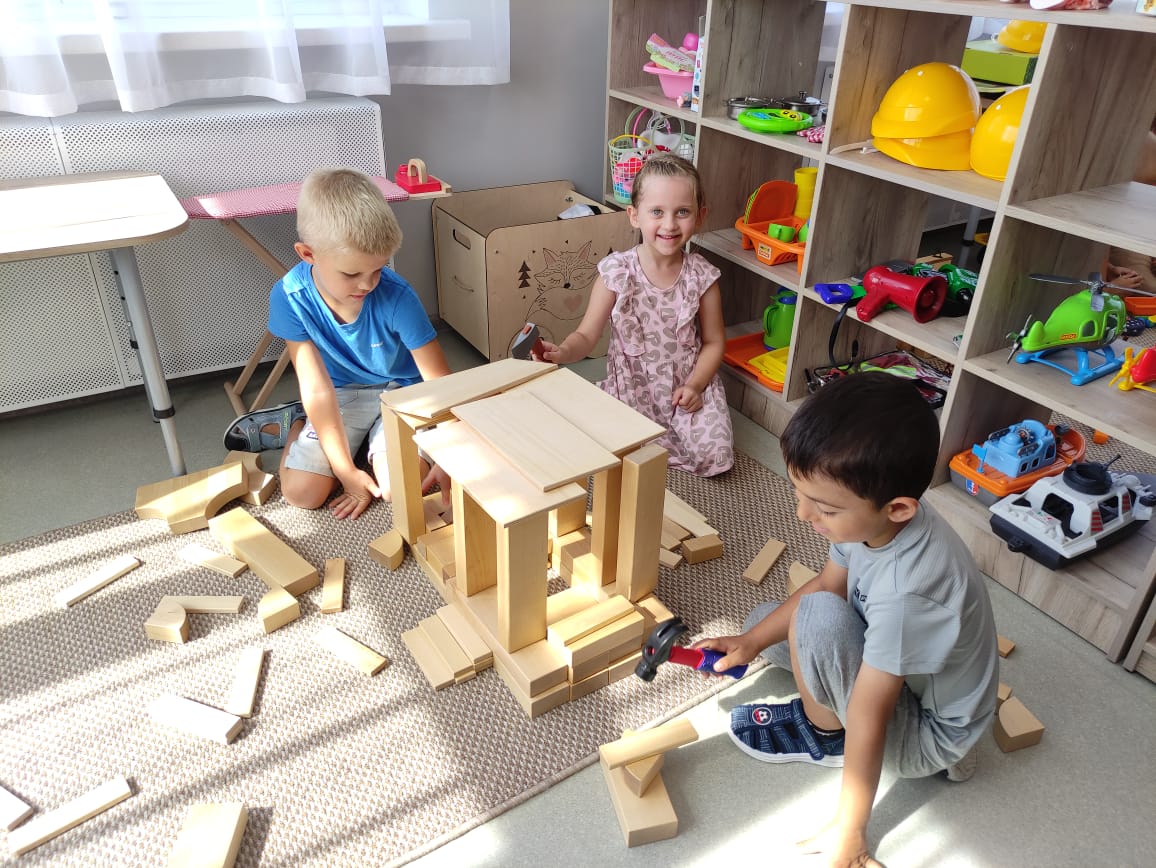 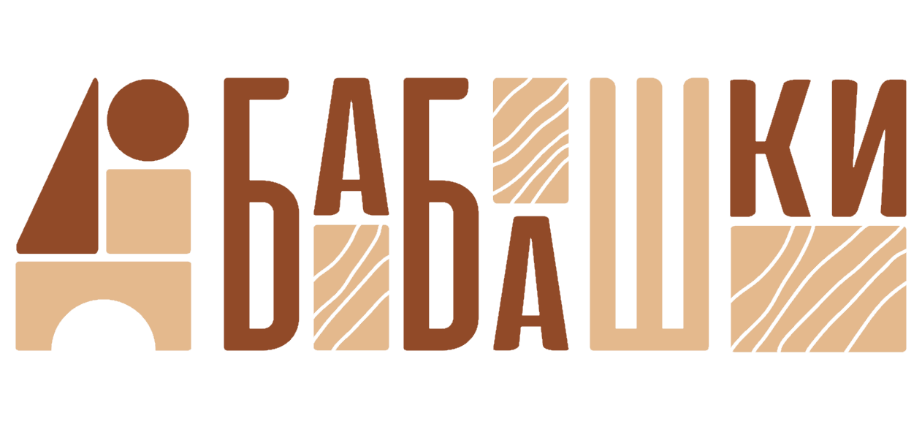 Старт проекта: 01. 12. 2024 год
Участники проекта:
	- воспитанники МАДОУ д/с №2 «Орлёнок»;
	- педагоги;
	- специалисты;
	- родители воспитанников (законных представителей)
	01. 12. 2024 год
Анапа, 2025 год
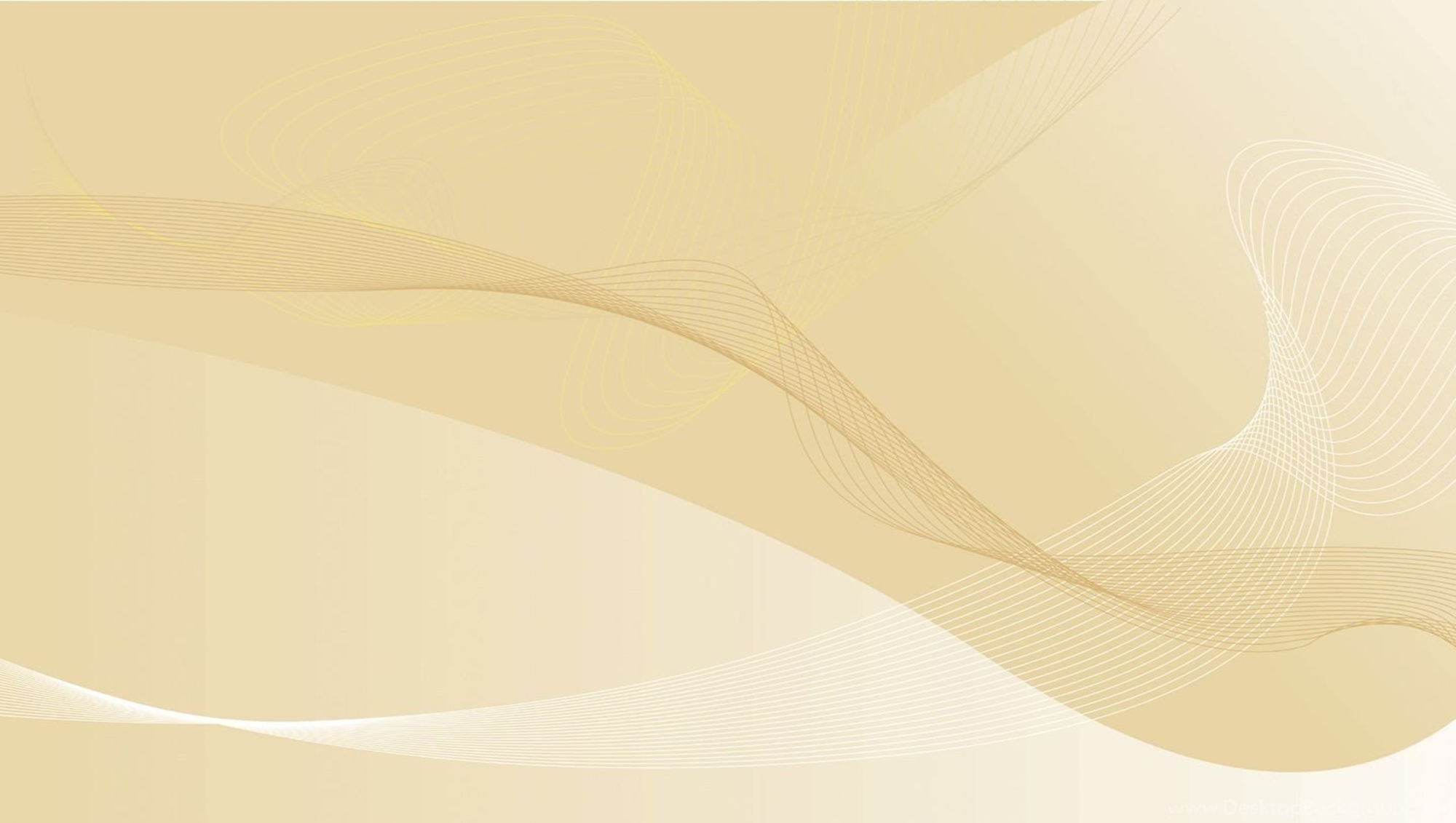 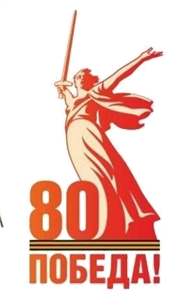 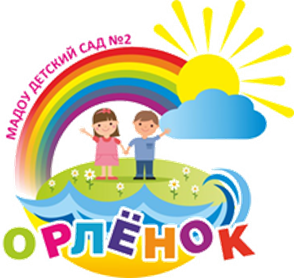 Муниципальное автономное дошкольное образовательное учреждение детский сад №2 «Орлёнок» 
муниципального образования город – курорт Анапа
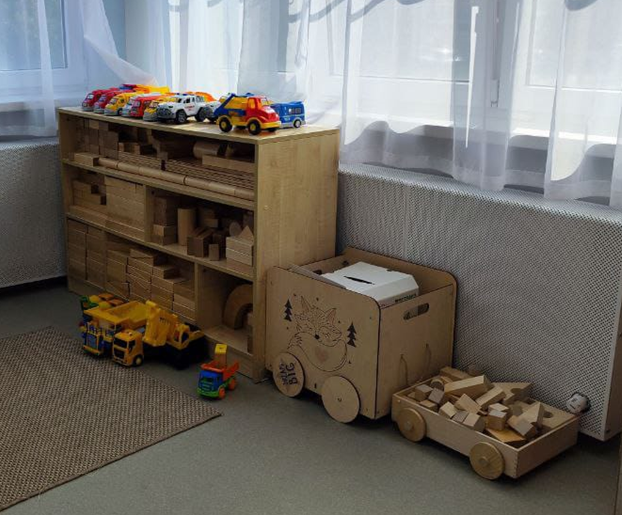 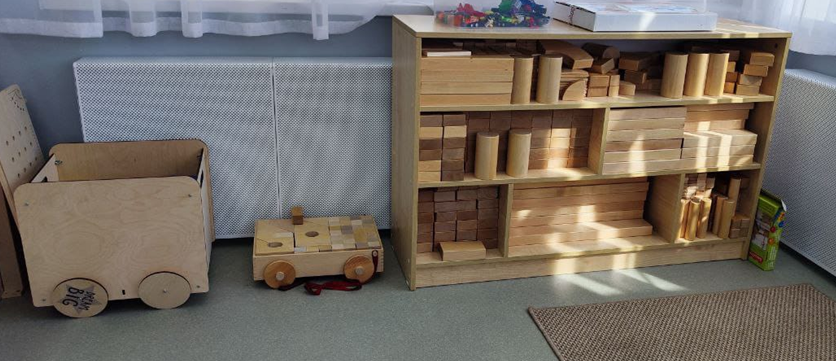 Анапа, 2025 год
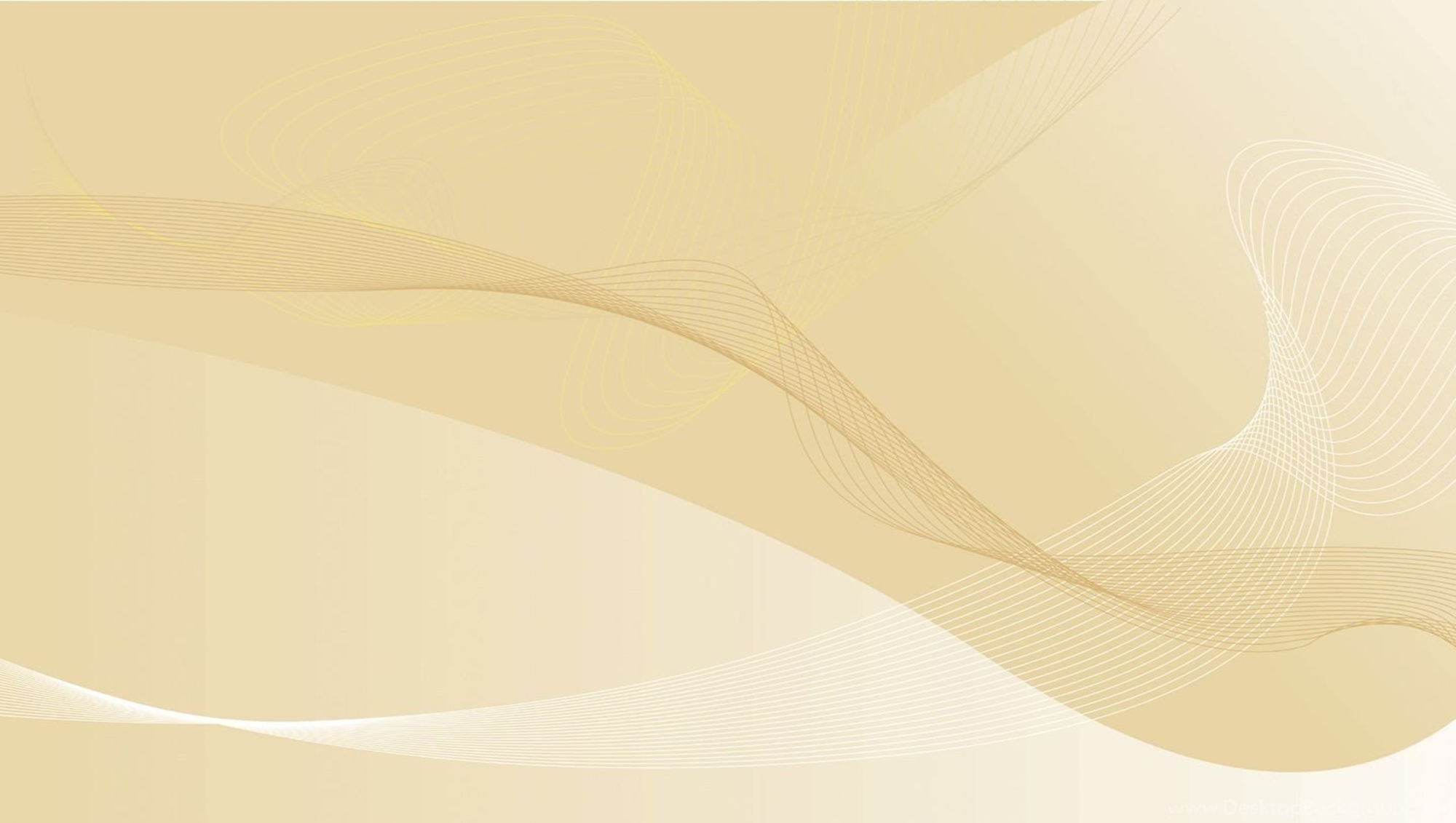 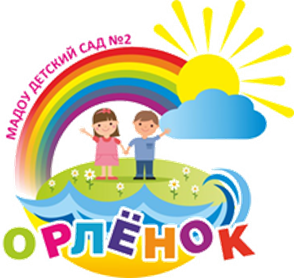 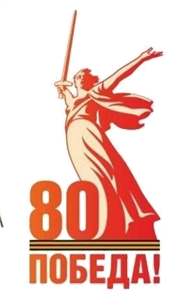 Муниципальное автономное дошкольное образовательное учреждение детский сад №2 «Орлёнок» 
муниципального образования город – курорт Анапа
Цель проекта: 
	обосновать эффективности методики пространственного моделирования в среде центра конструирования «Бабашки» в условиях реализации Федеральной образовательной программы дошкольного образования.
Анапа, 2025 год
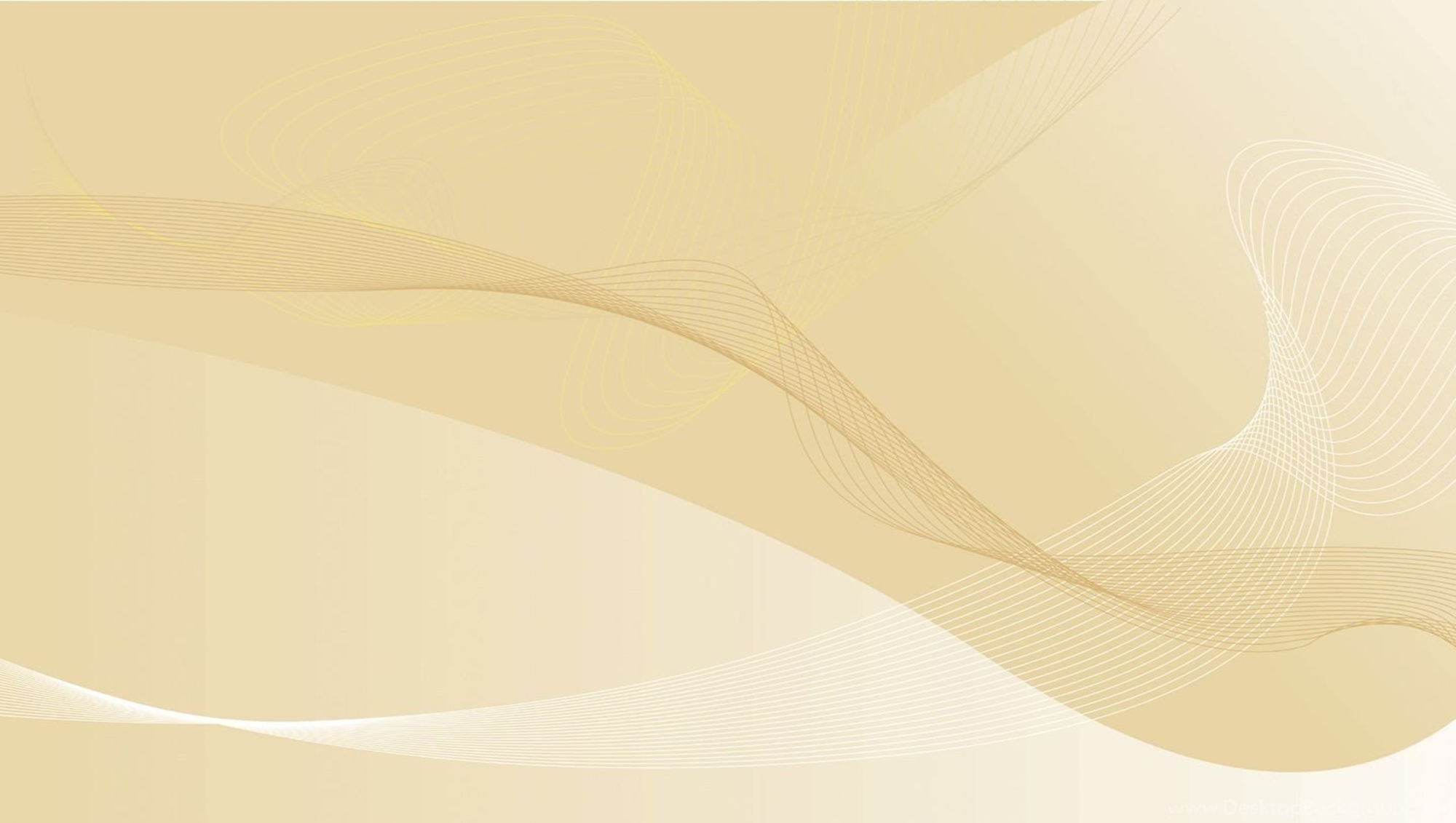 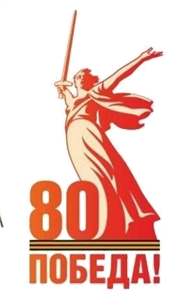 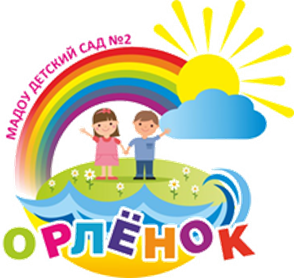 Муниципальное автономное дошкольное образовательное учреждение детский сад №2 «Орлёнок» 
муниципального образования город – курорт Анапа
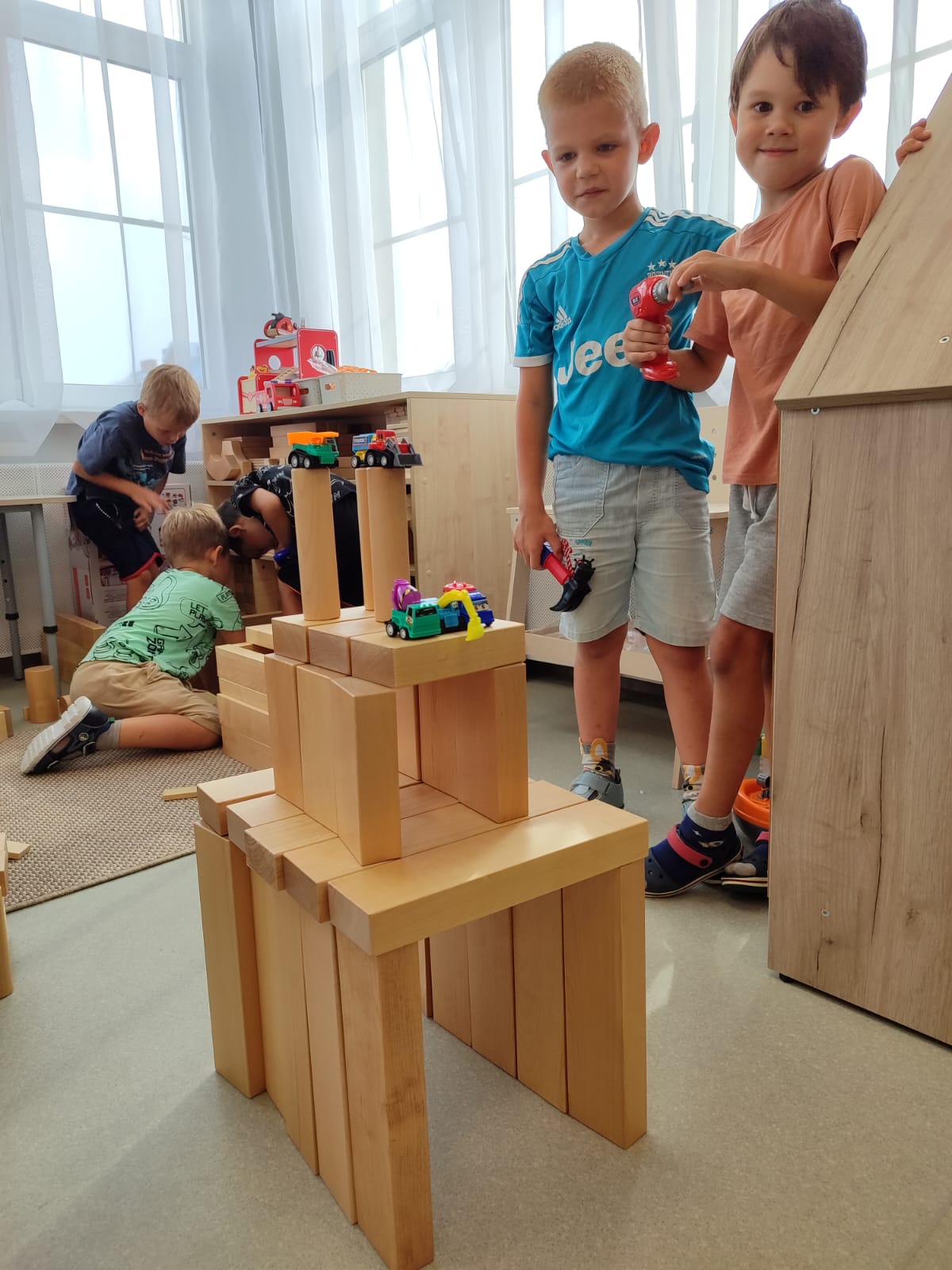 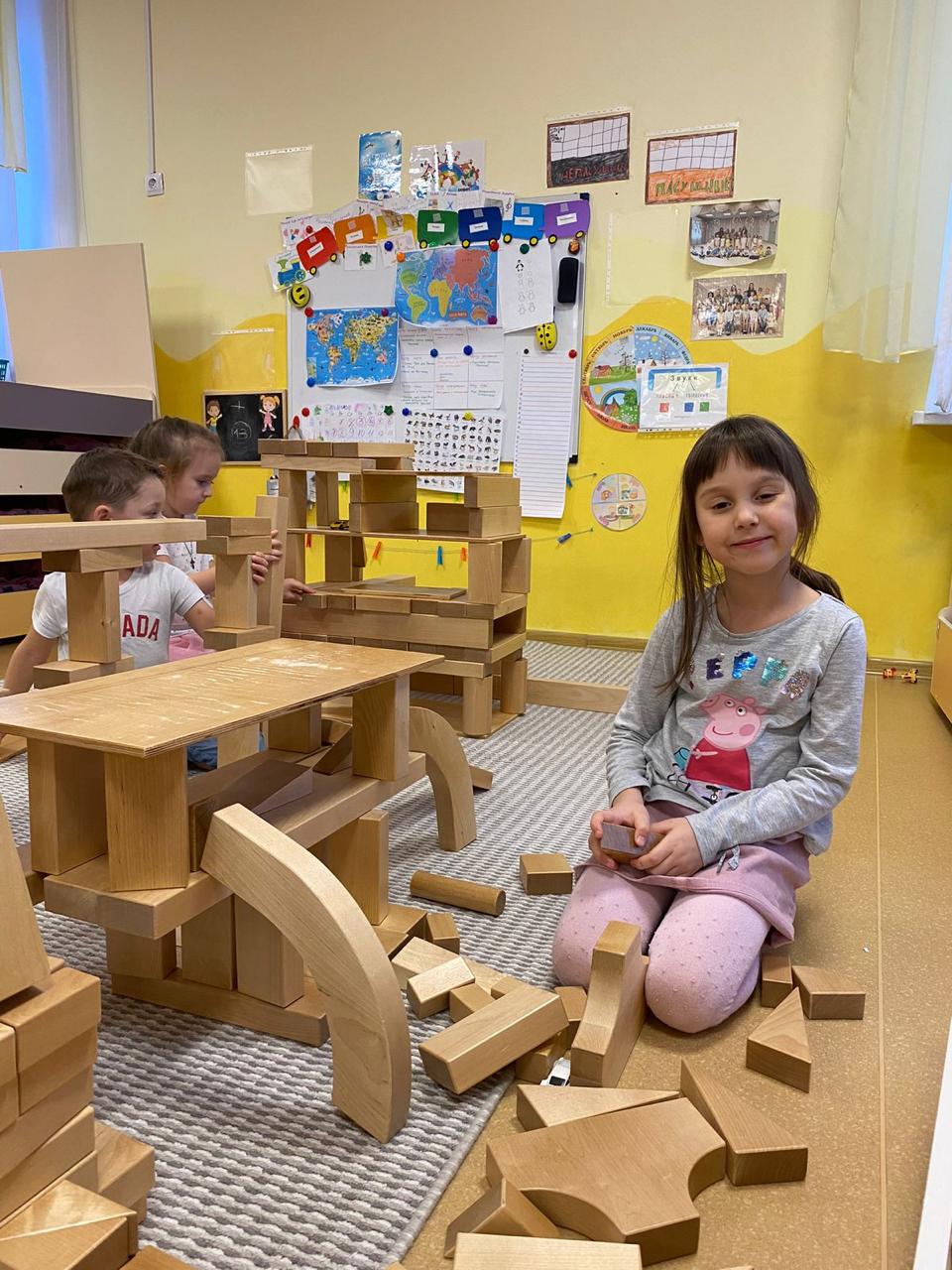 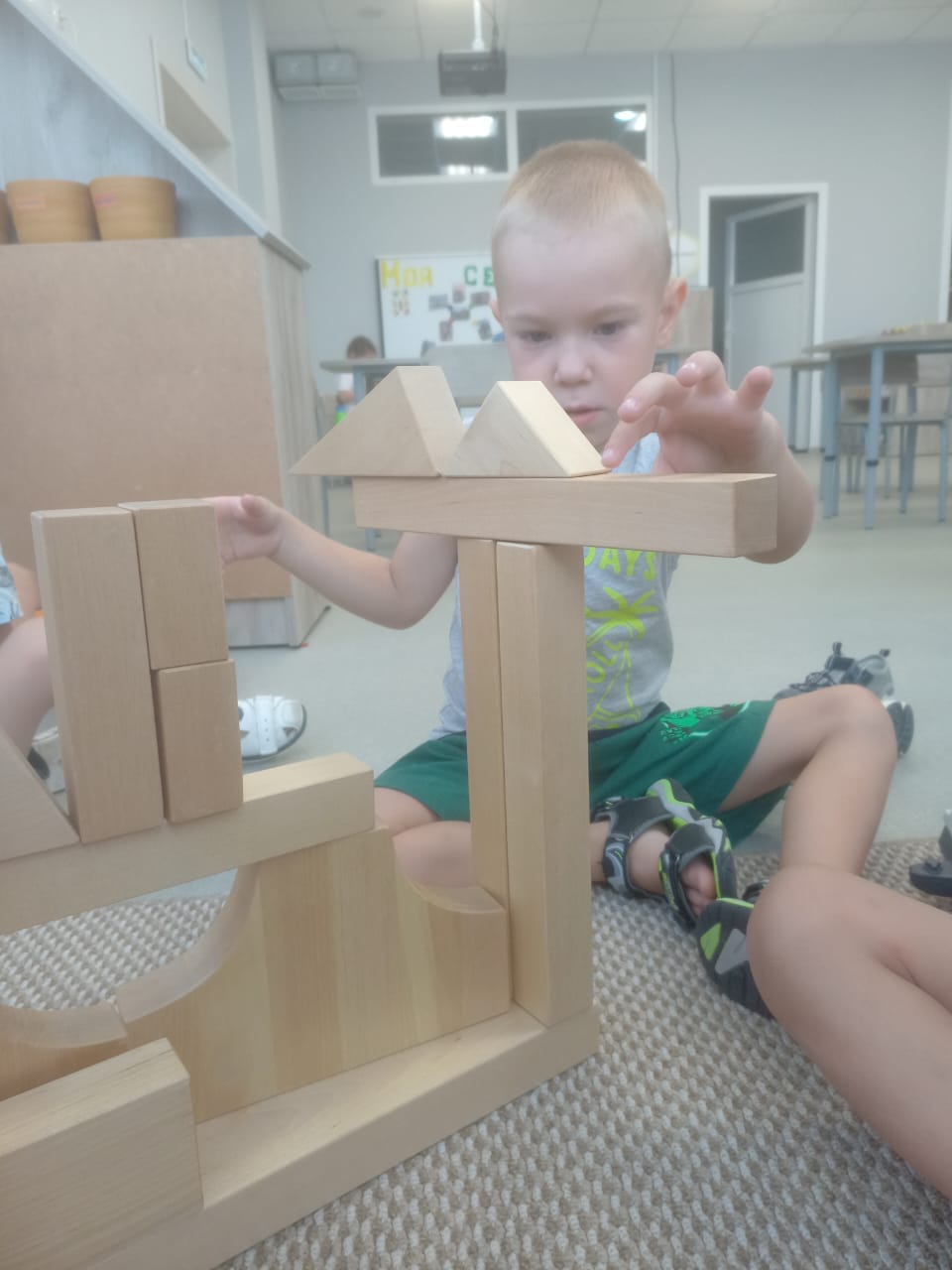 Анапа, 2025 год
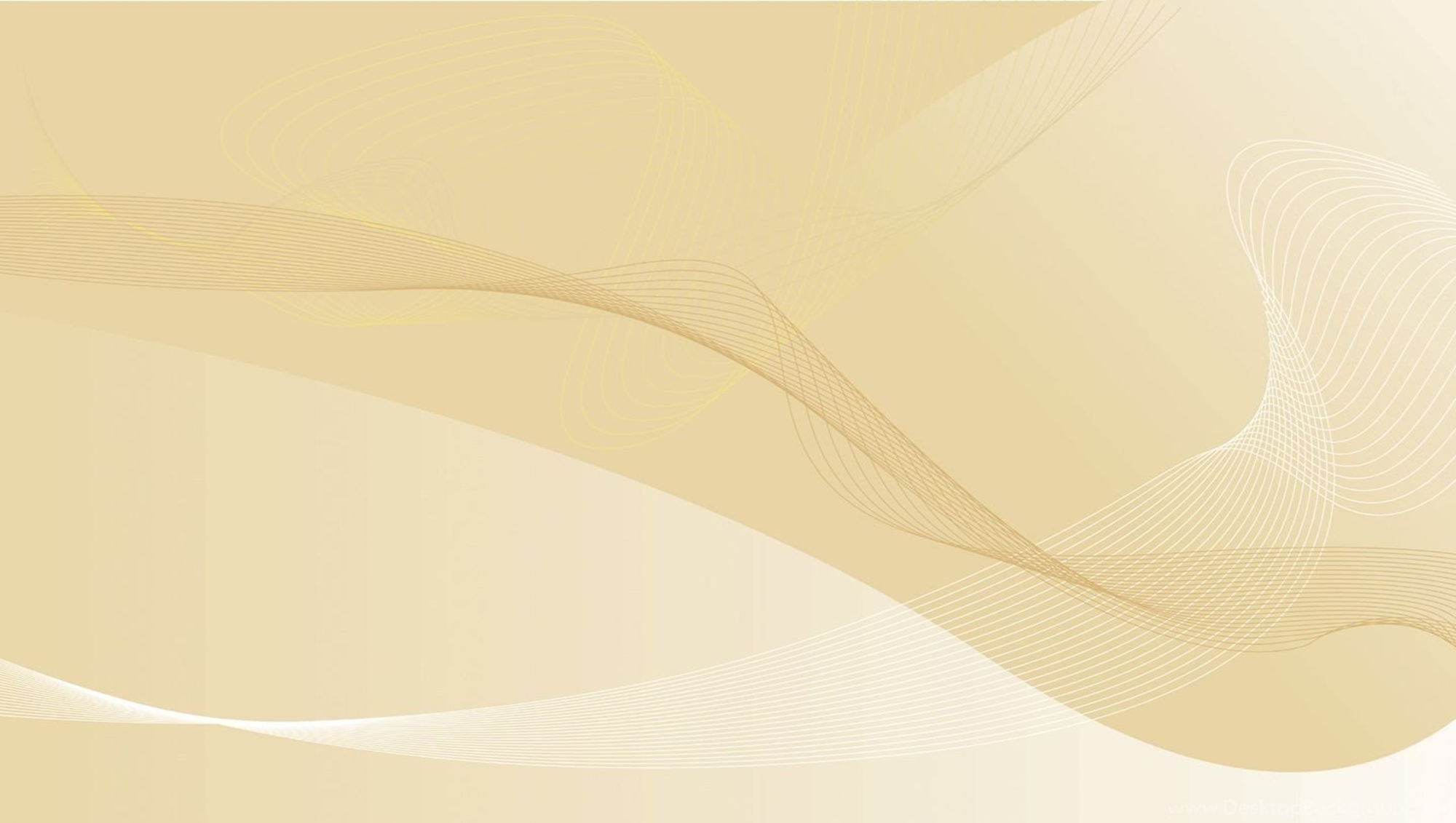 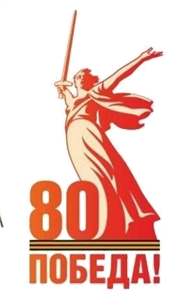 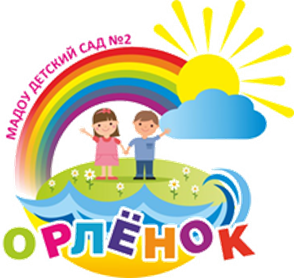 Муниципальное автономное дошкольное образовательное учреждение детский сад №2 «Орлёнок» 
муниципального образования город – курорт Анапа
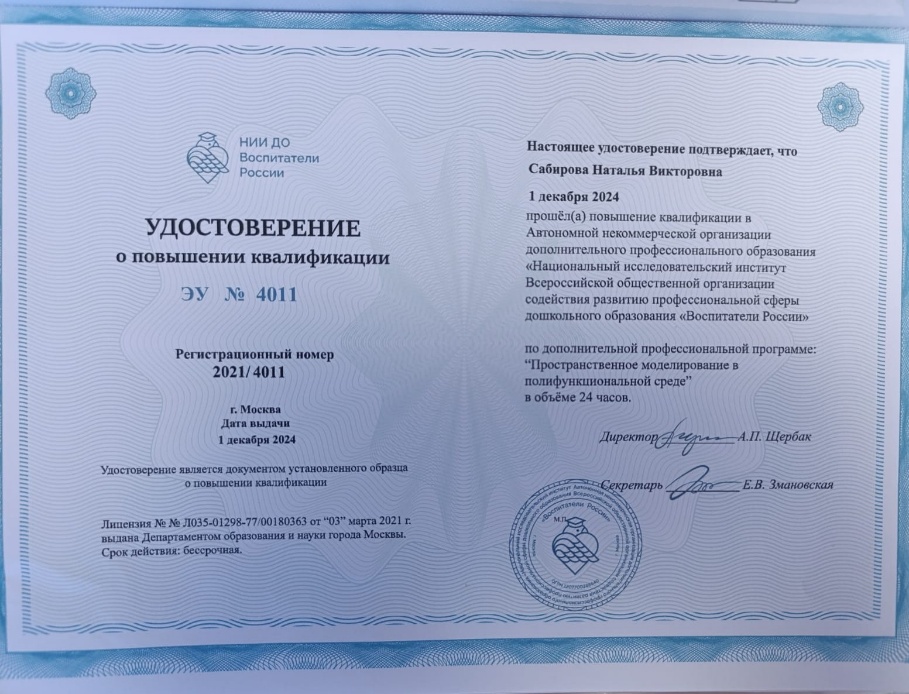 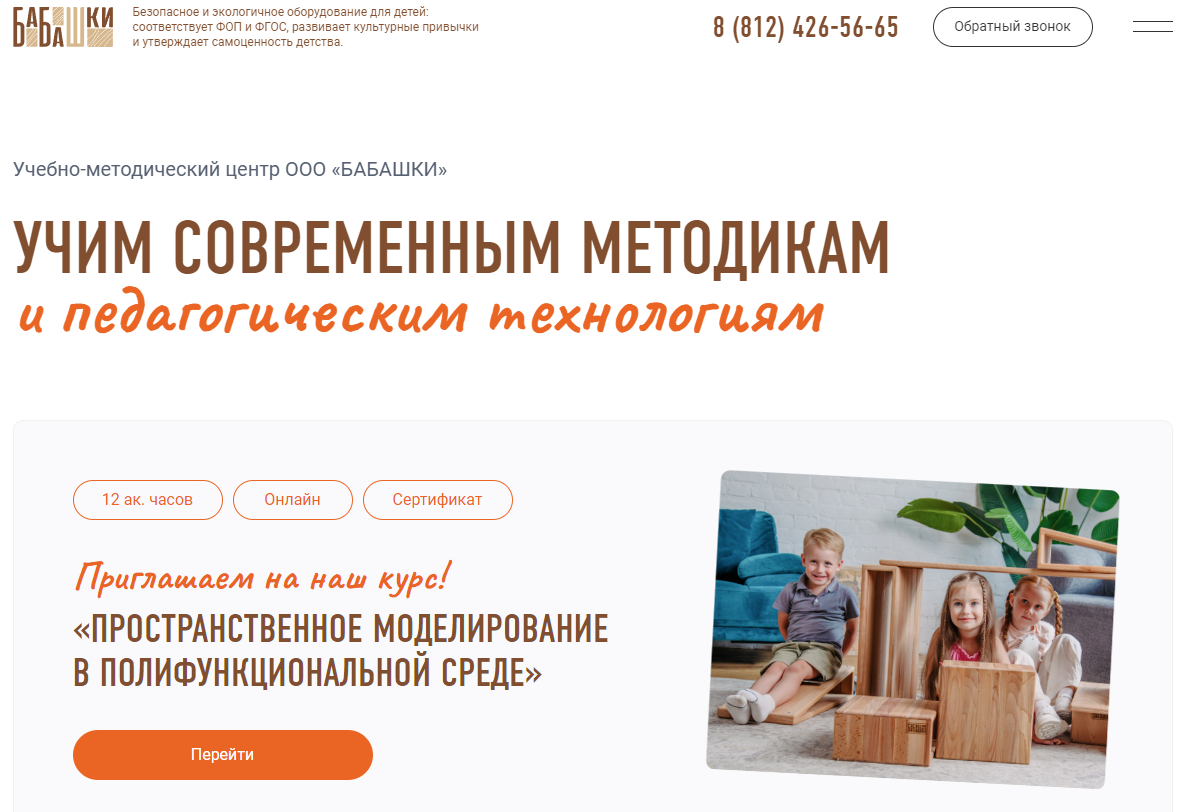 КПК
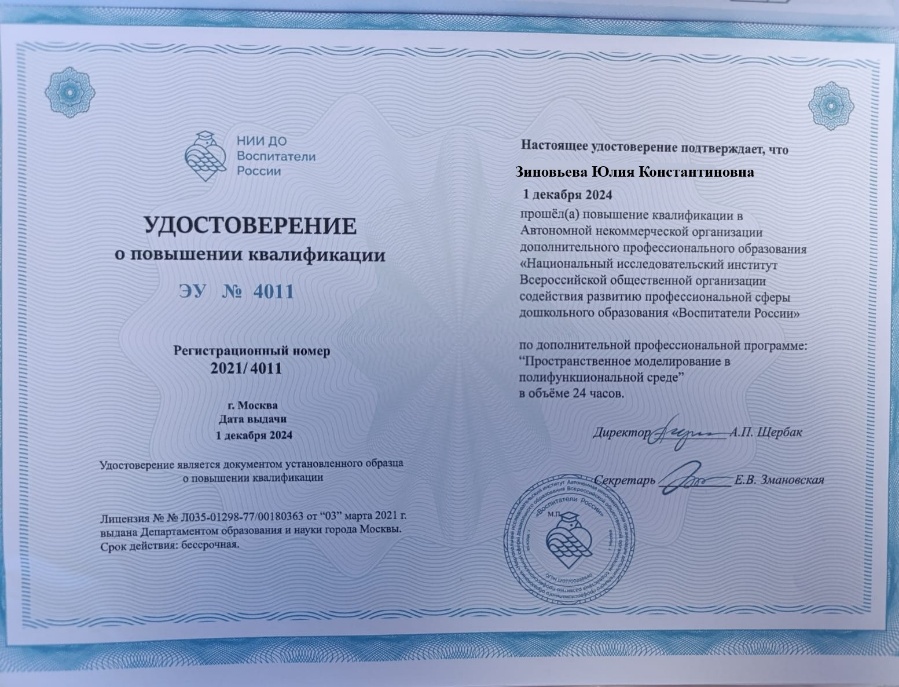 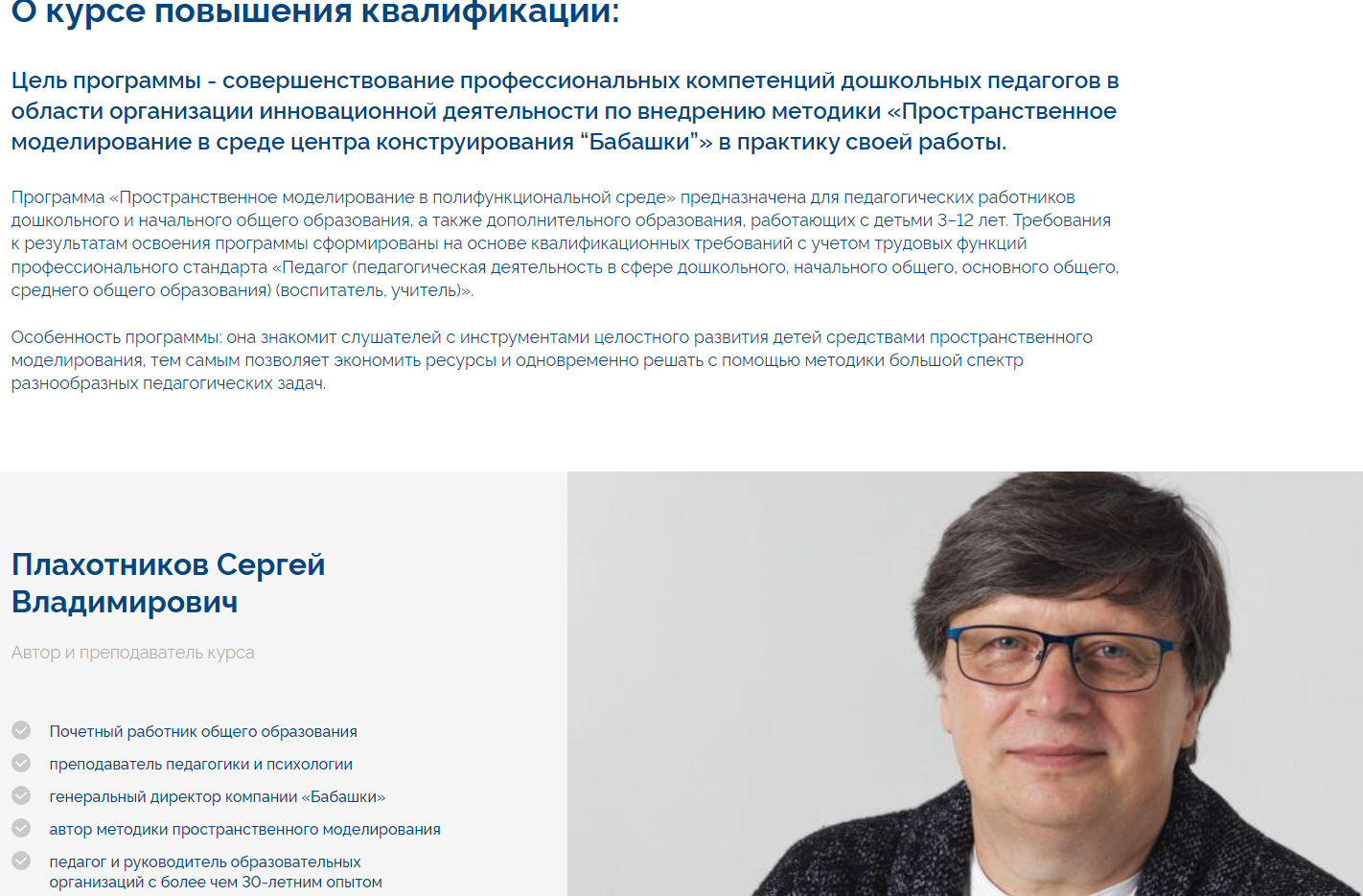 Анапа, 2025 год
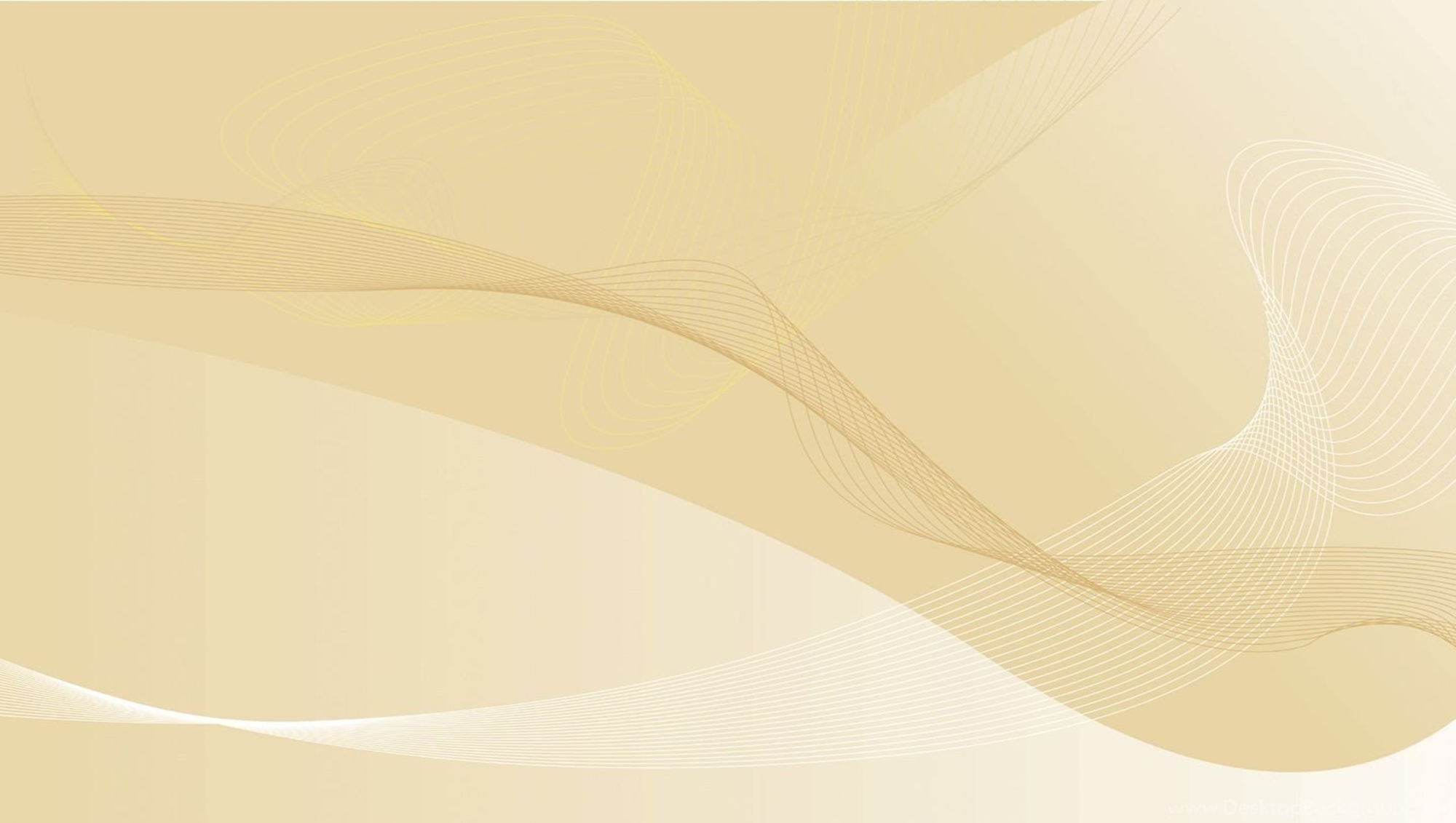 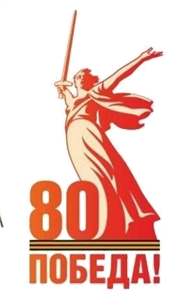 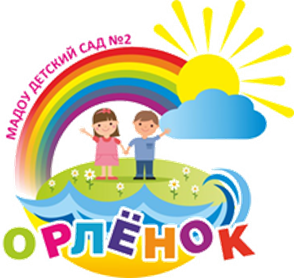 Муниципальное автономное дошкольное образовательное учреждение детский сад №2 «Орлёнок» 
муниципального образования город – курорт Анапа
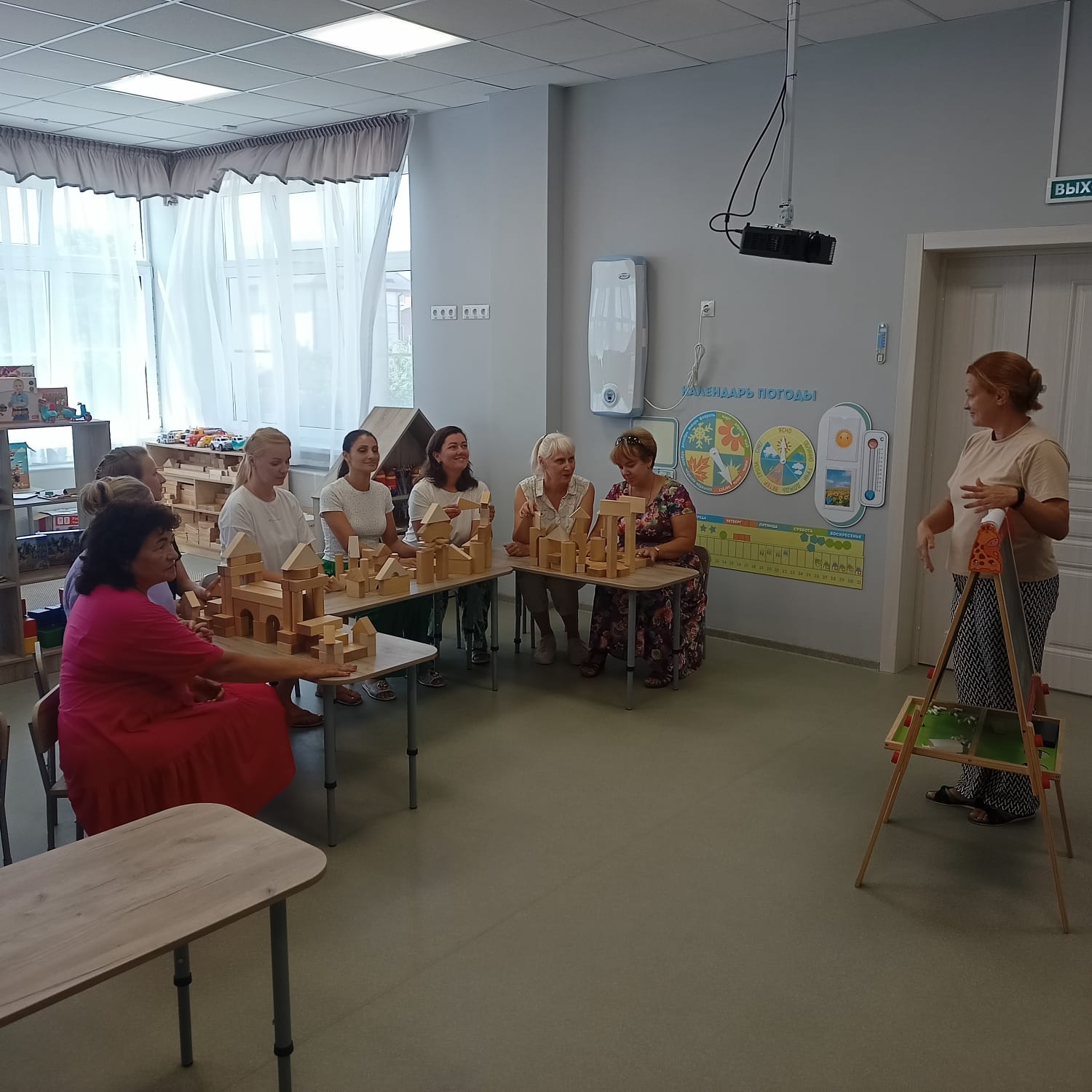 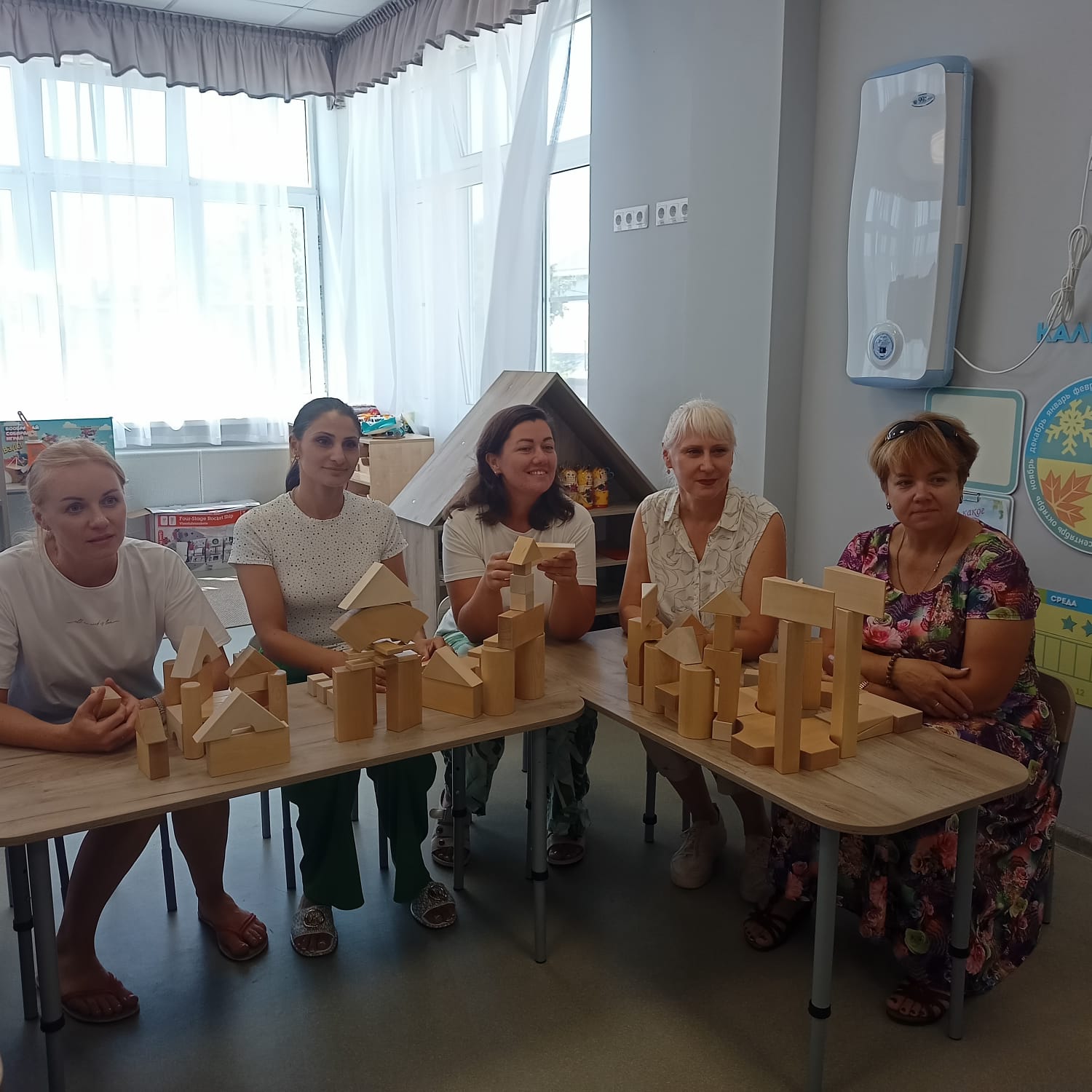 Анапа, 2025 год
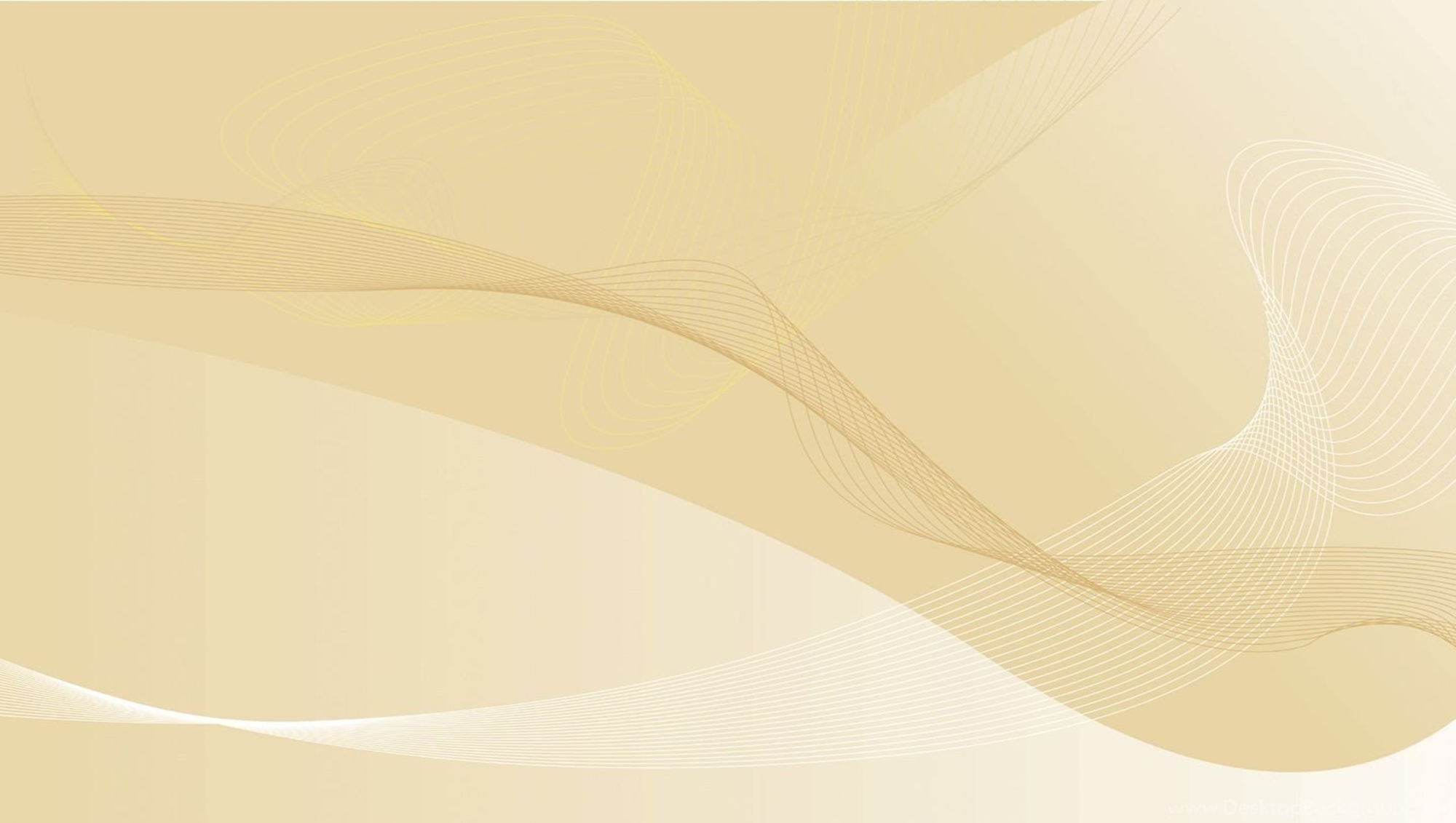 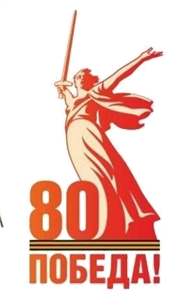 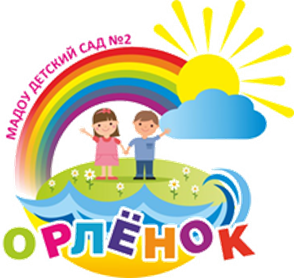 Муниципальное автономное дошкольное образовательное учреждение детский сад №2 «Орлёнок» 
муниципального образования город – курорт Анапа
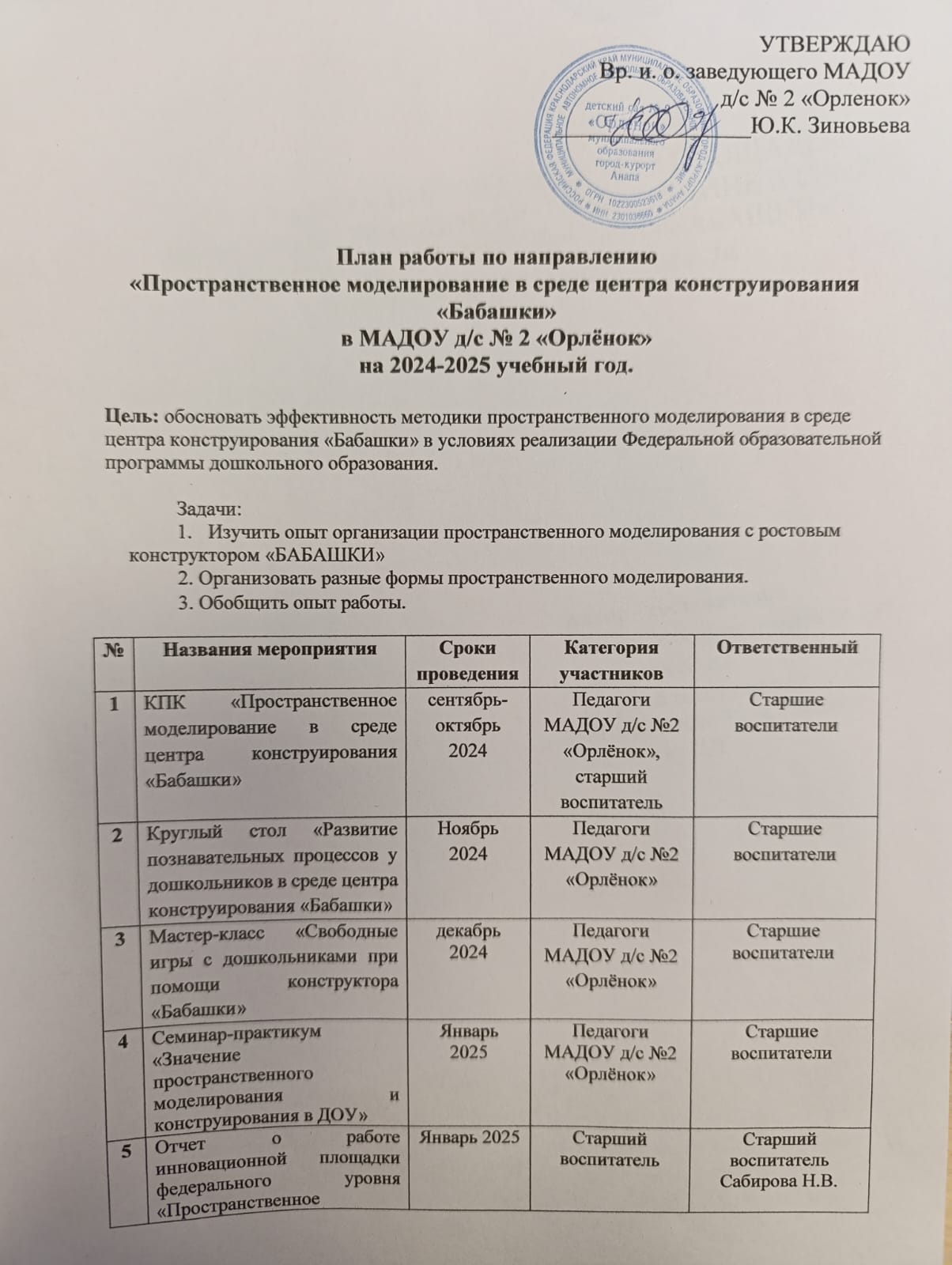 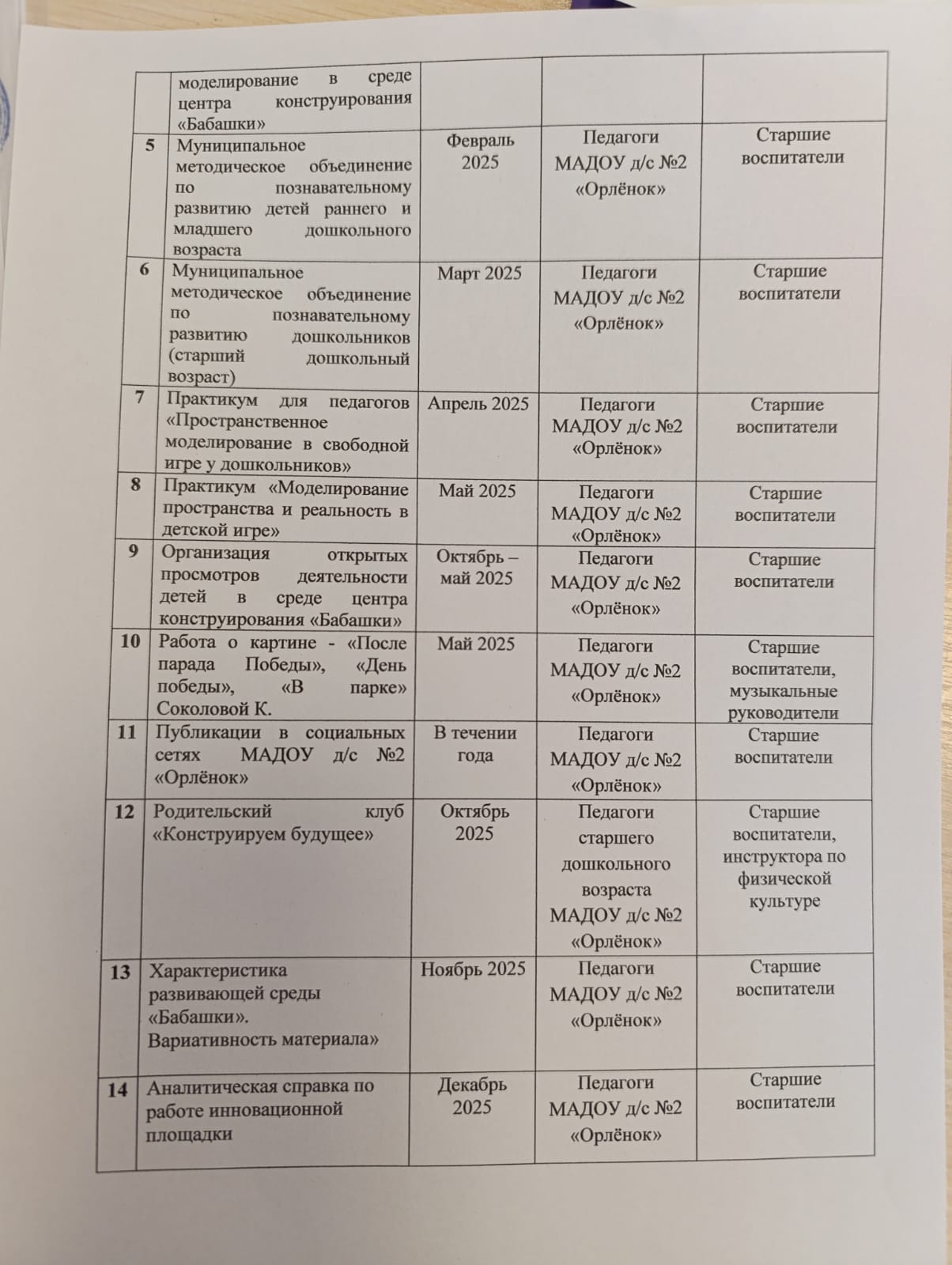 Анапа, 2025 год
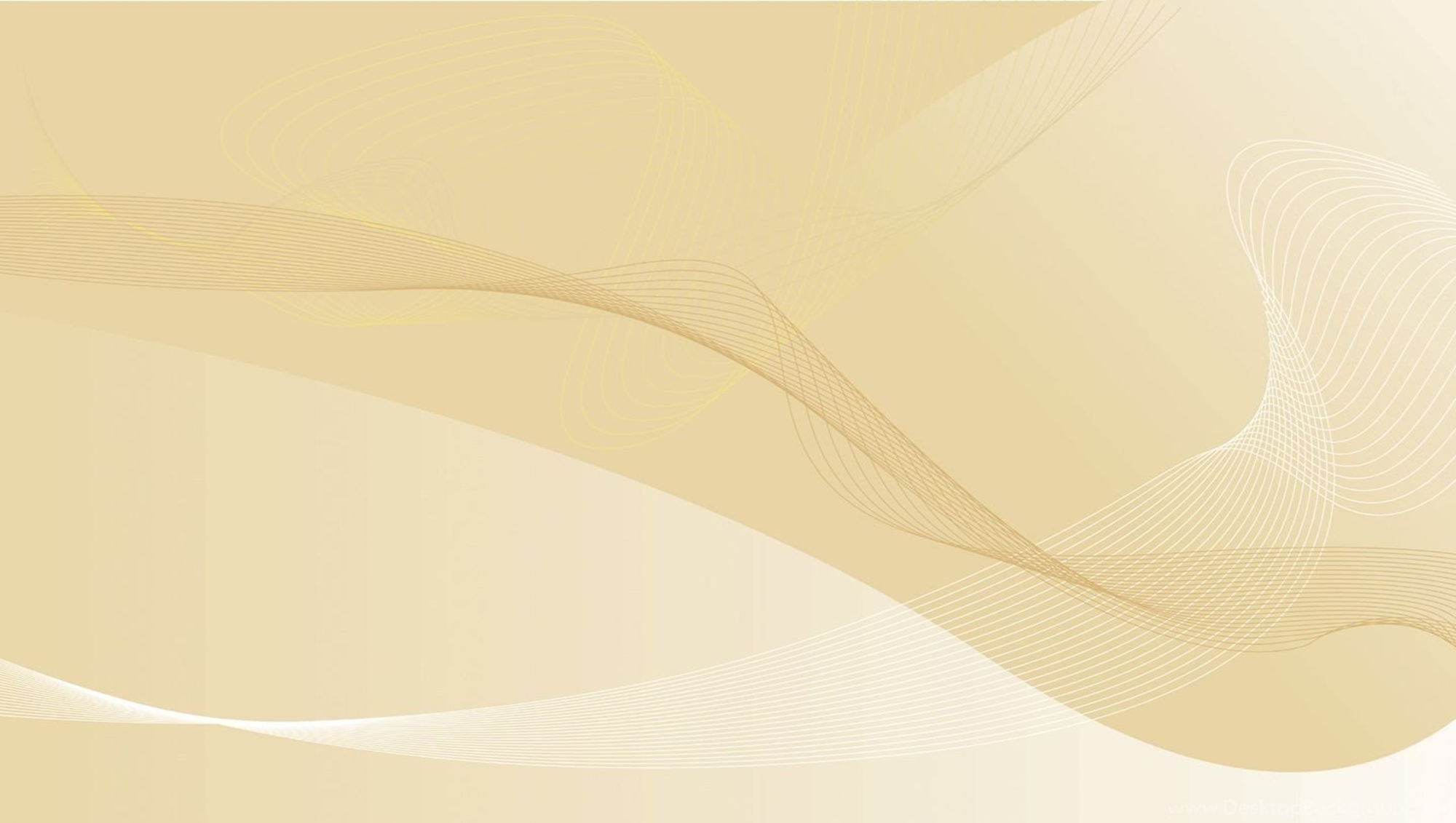 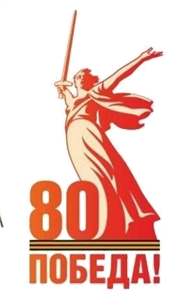 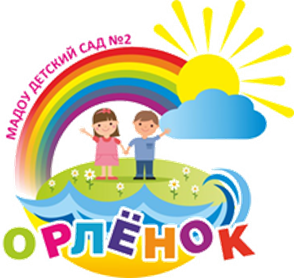 Муниципальное автономное дошкольное образовательное учреждение детский сад №2 «Орлёнок» 
муниципального образования город – курорт Анапа
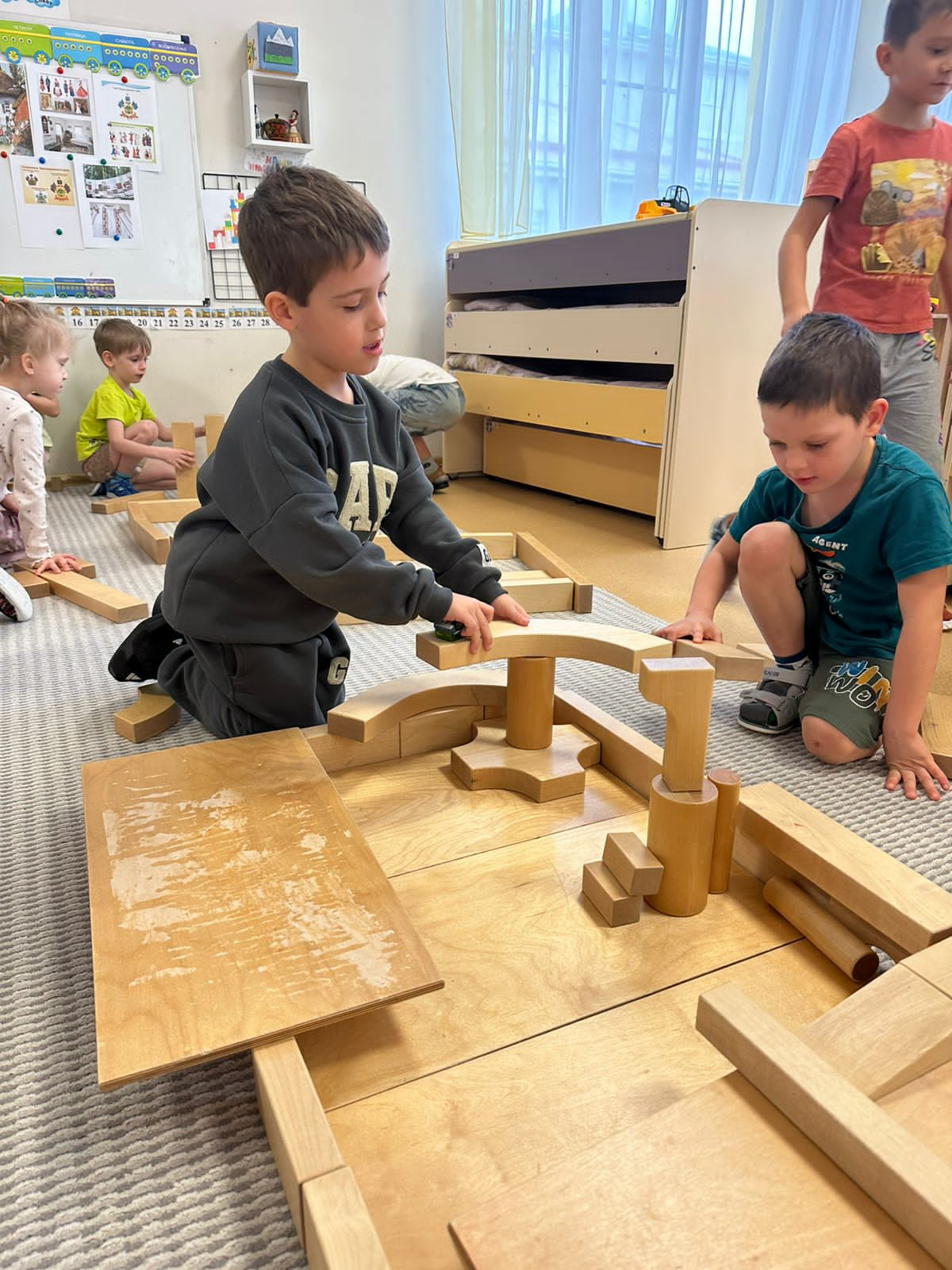 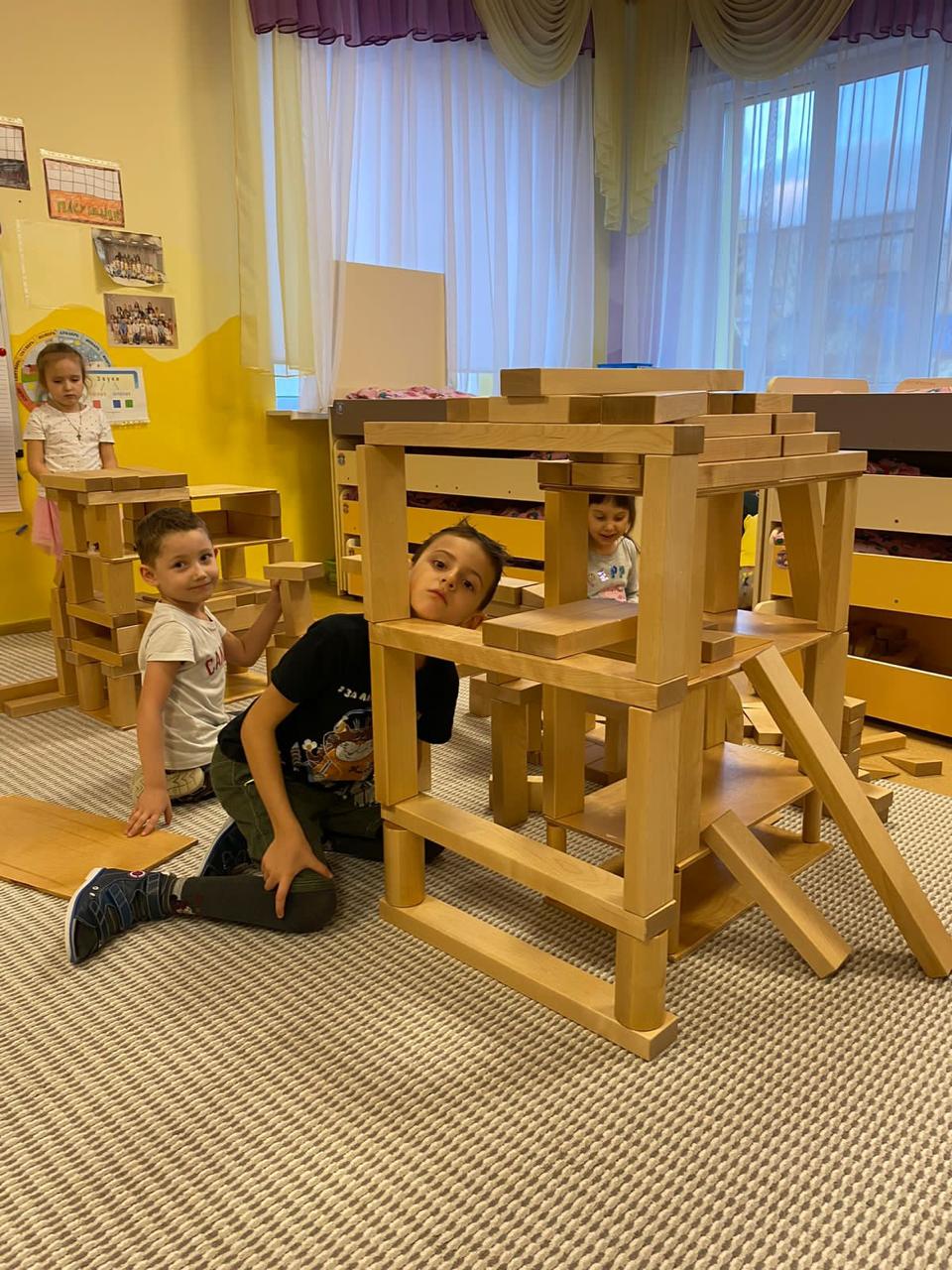 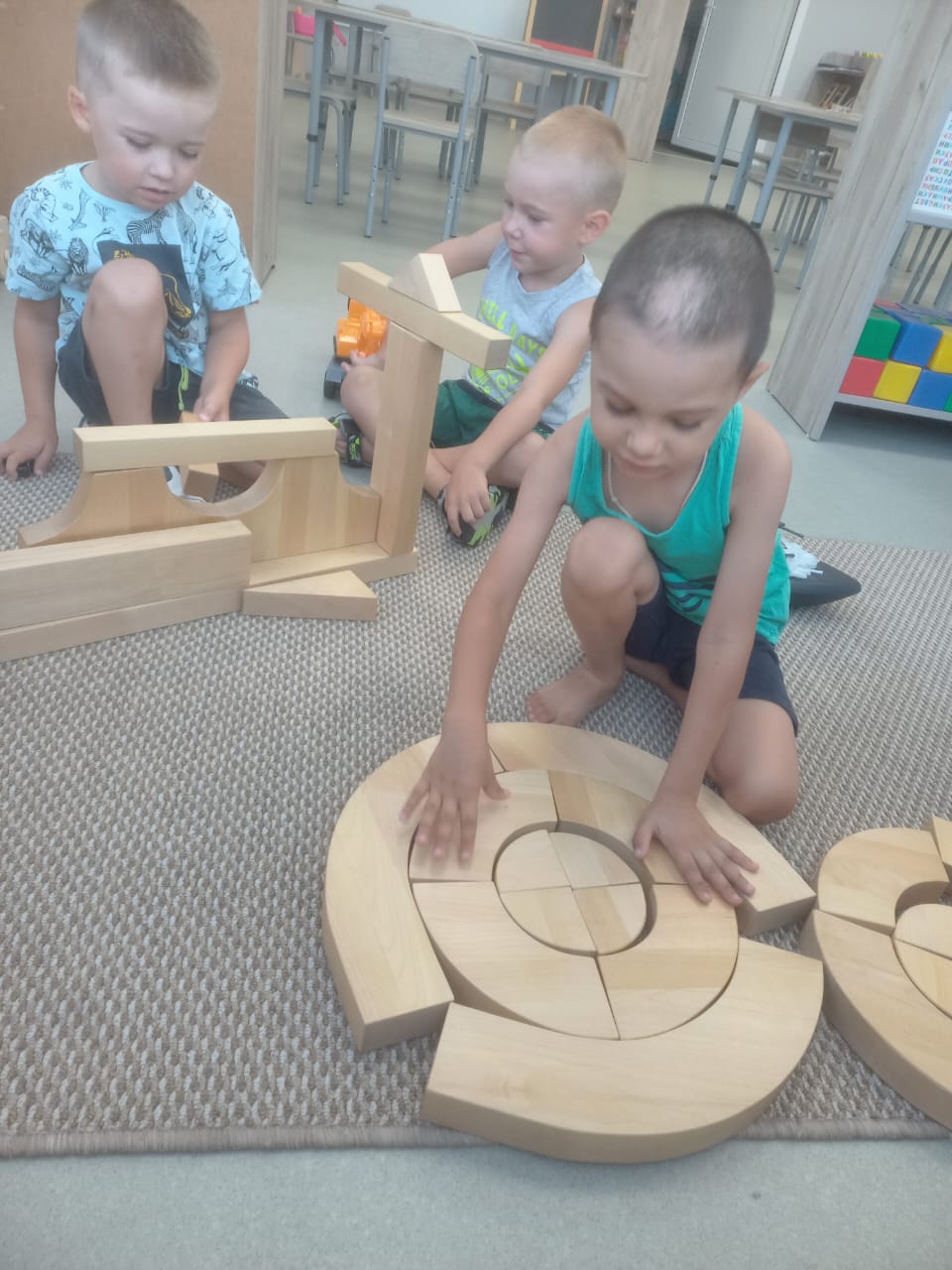 Анапа, 2025 год
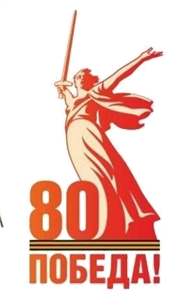 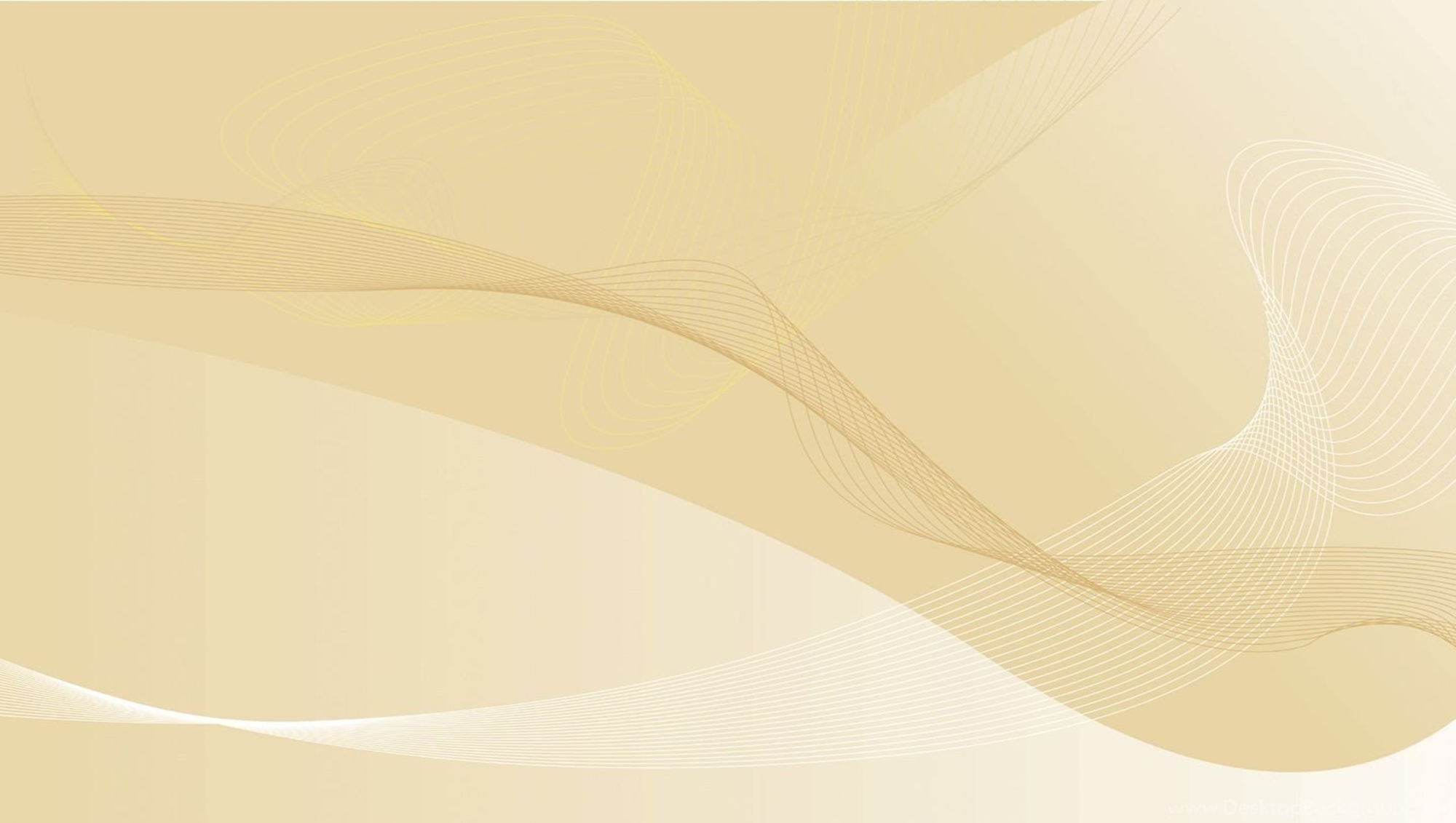 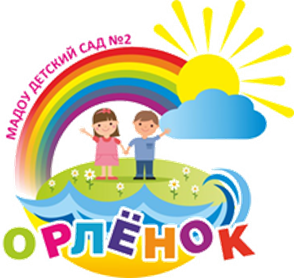 Муниципальное автономное дошкольное образовательное учреждение детский сад №2 «Орлёнок» 
муниципального образования город – курорт Анапа
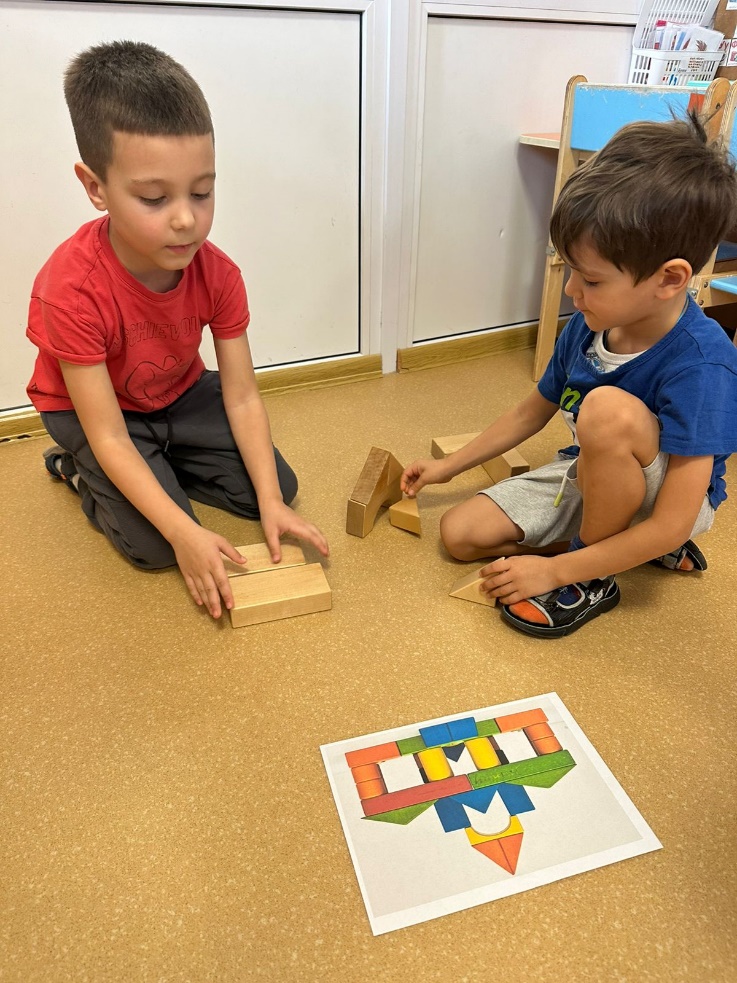 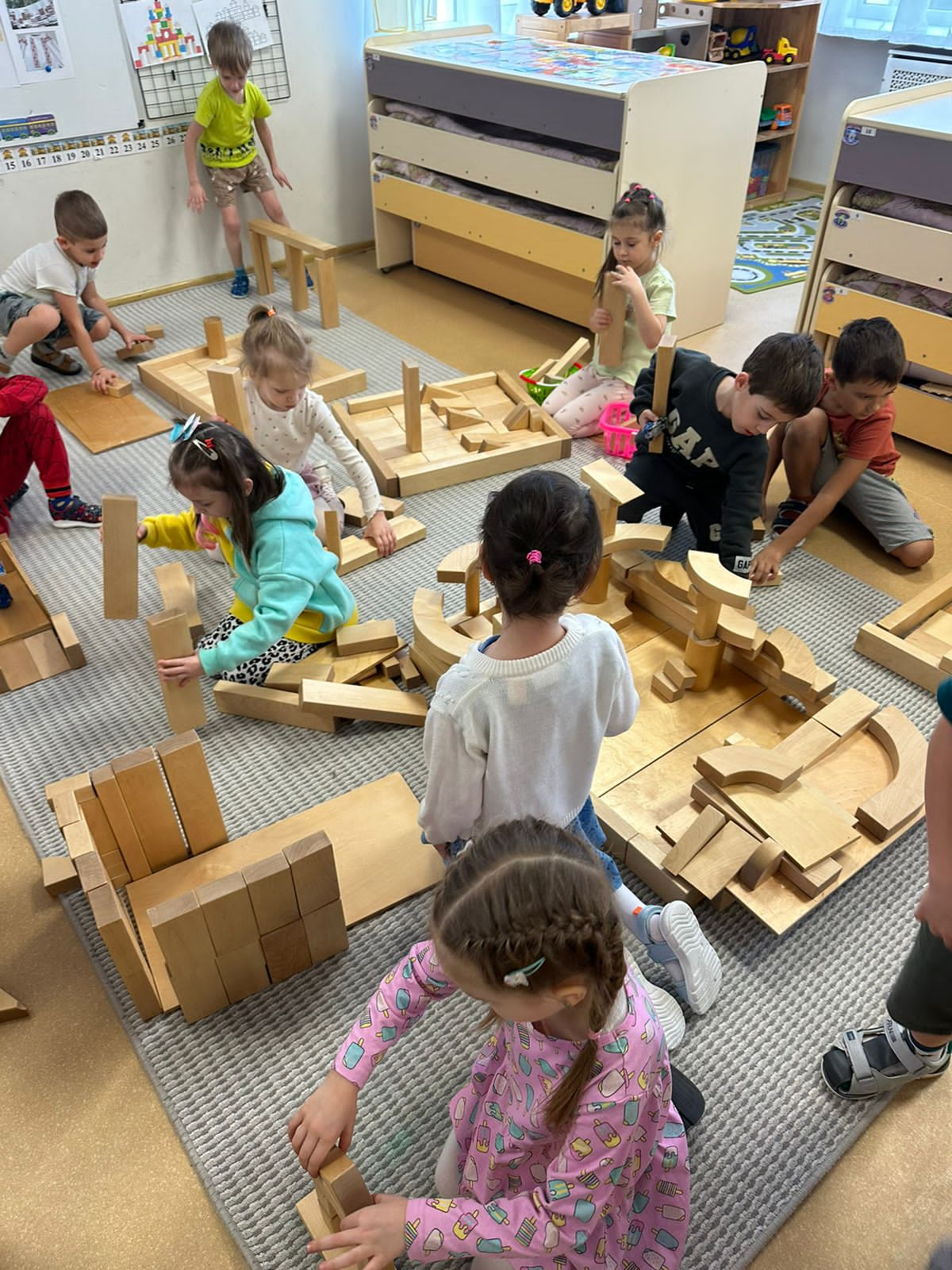 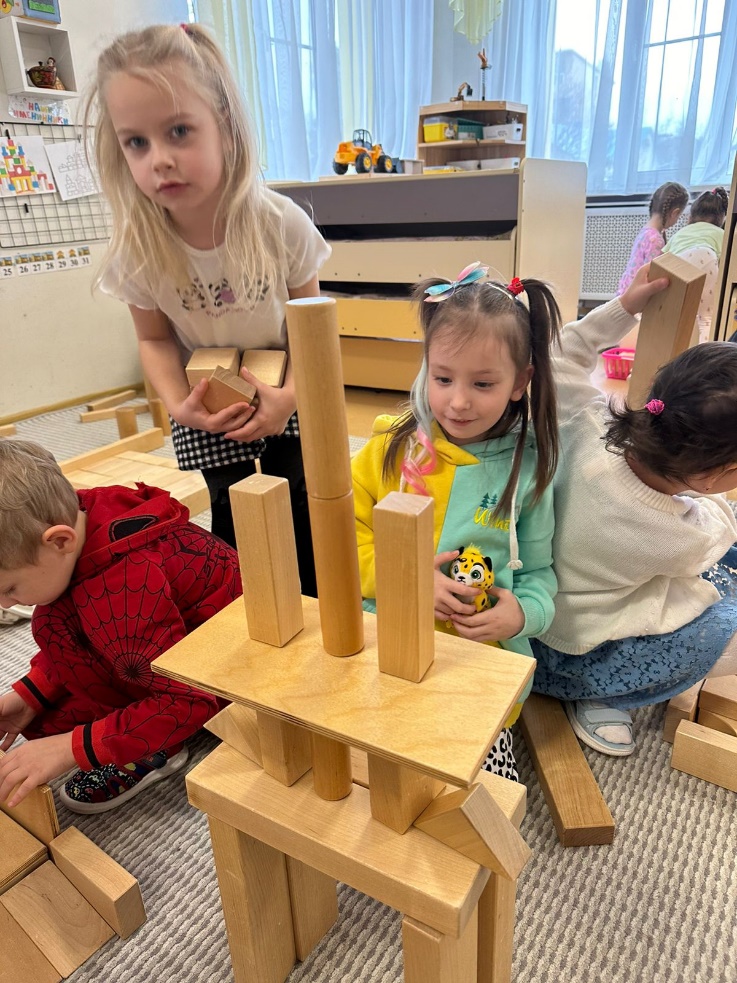 Анапа, 2025 год
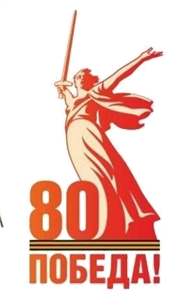 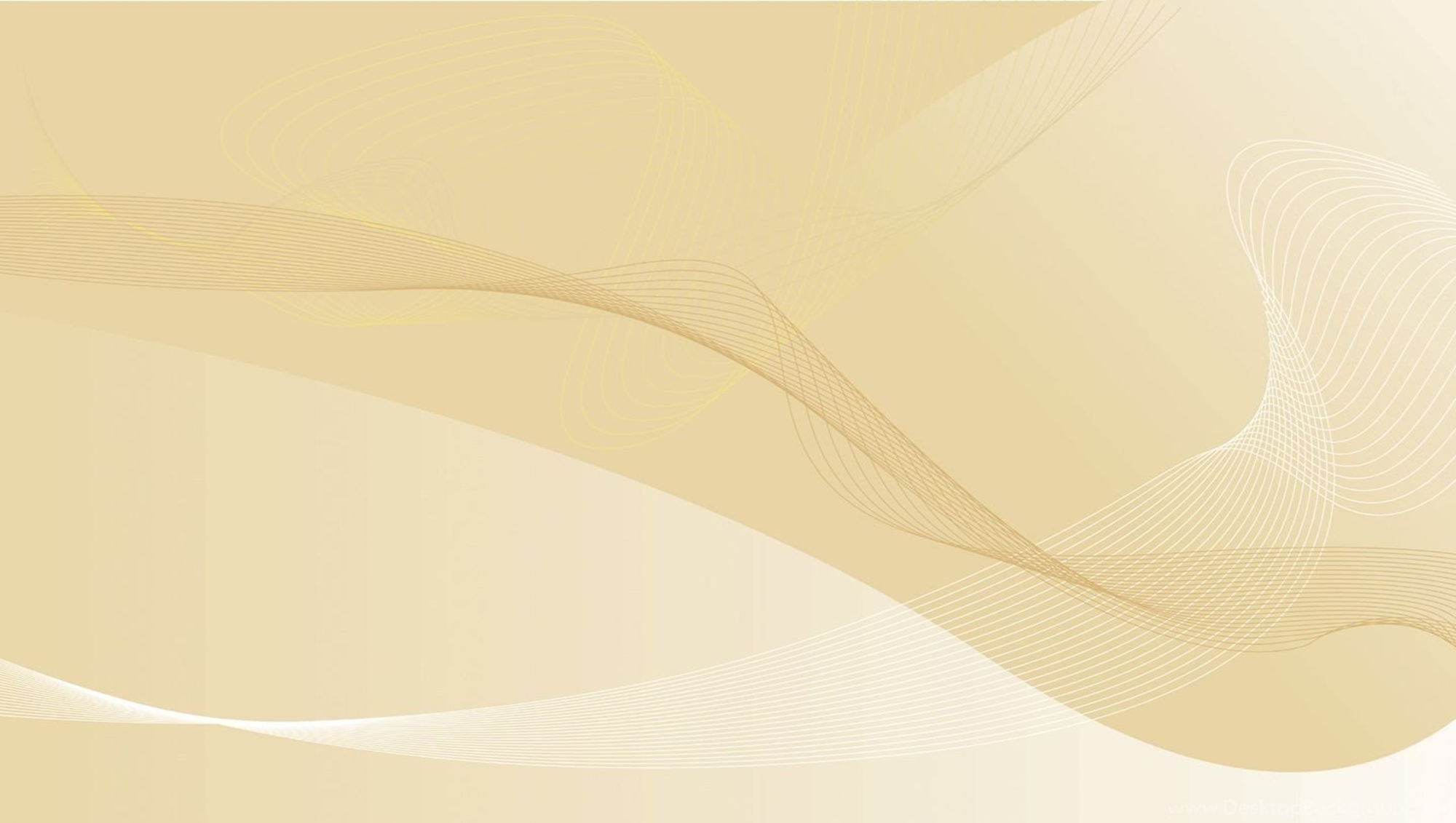 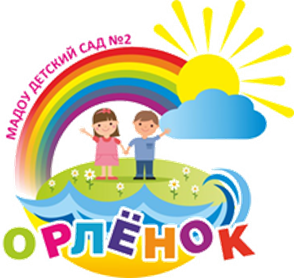 Муниципальное автономное дошкольное образовательное учреждение детский сад №2 «Орлёнок» 
муниципального образования город – курорт Анапа
Батл «Строители»
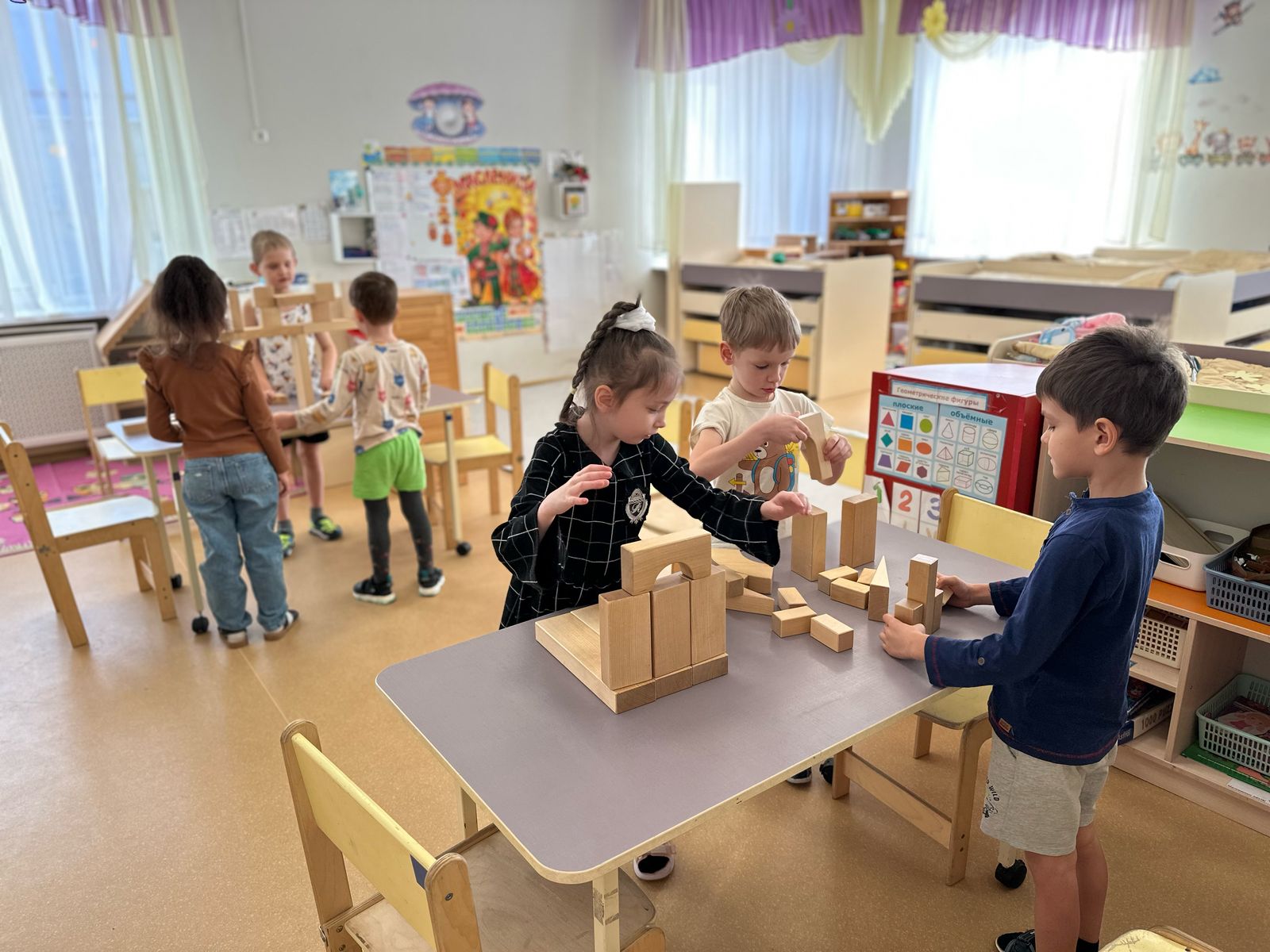 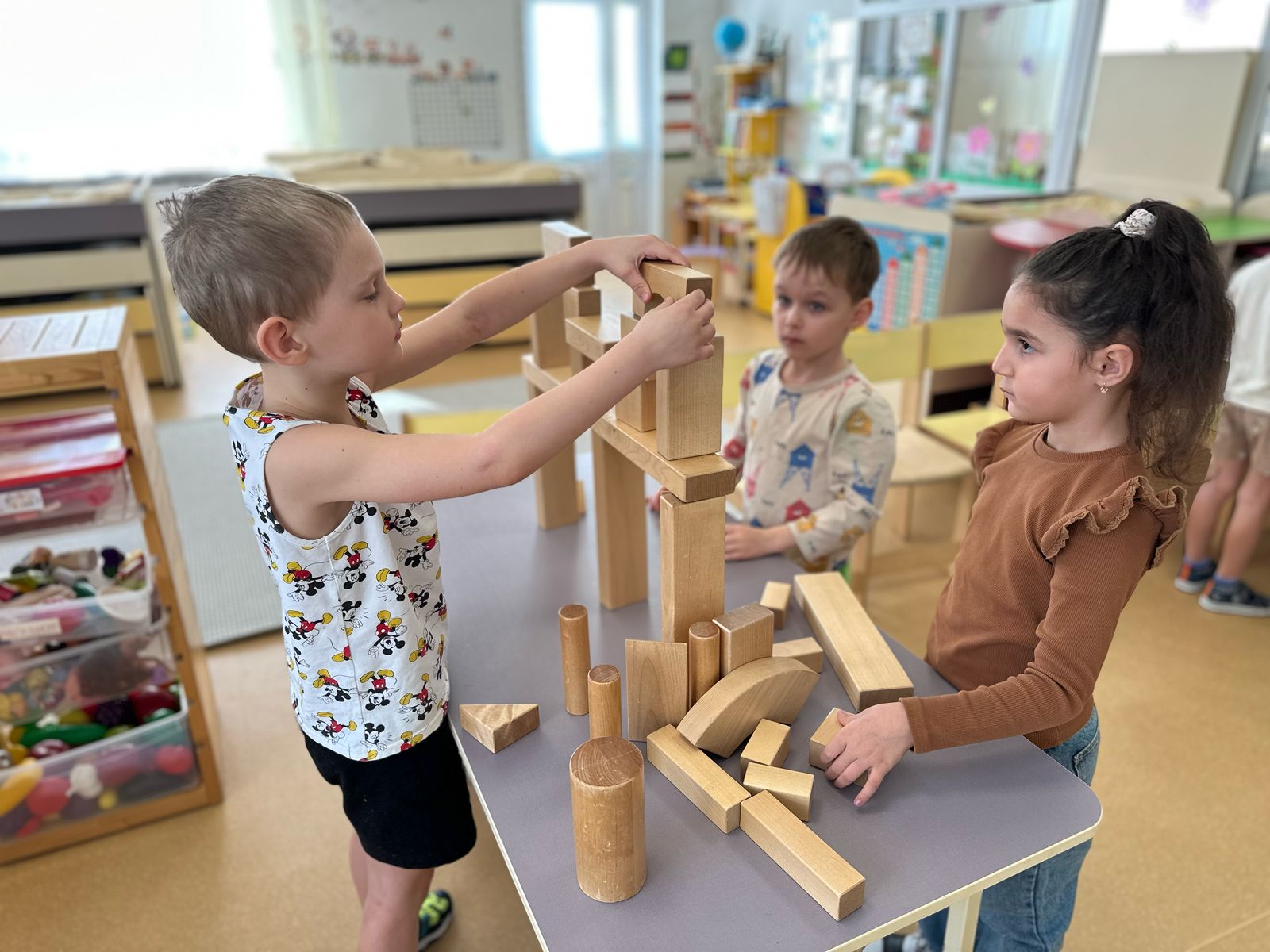 Анапа, 2025 год
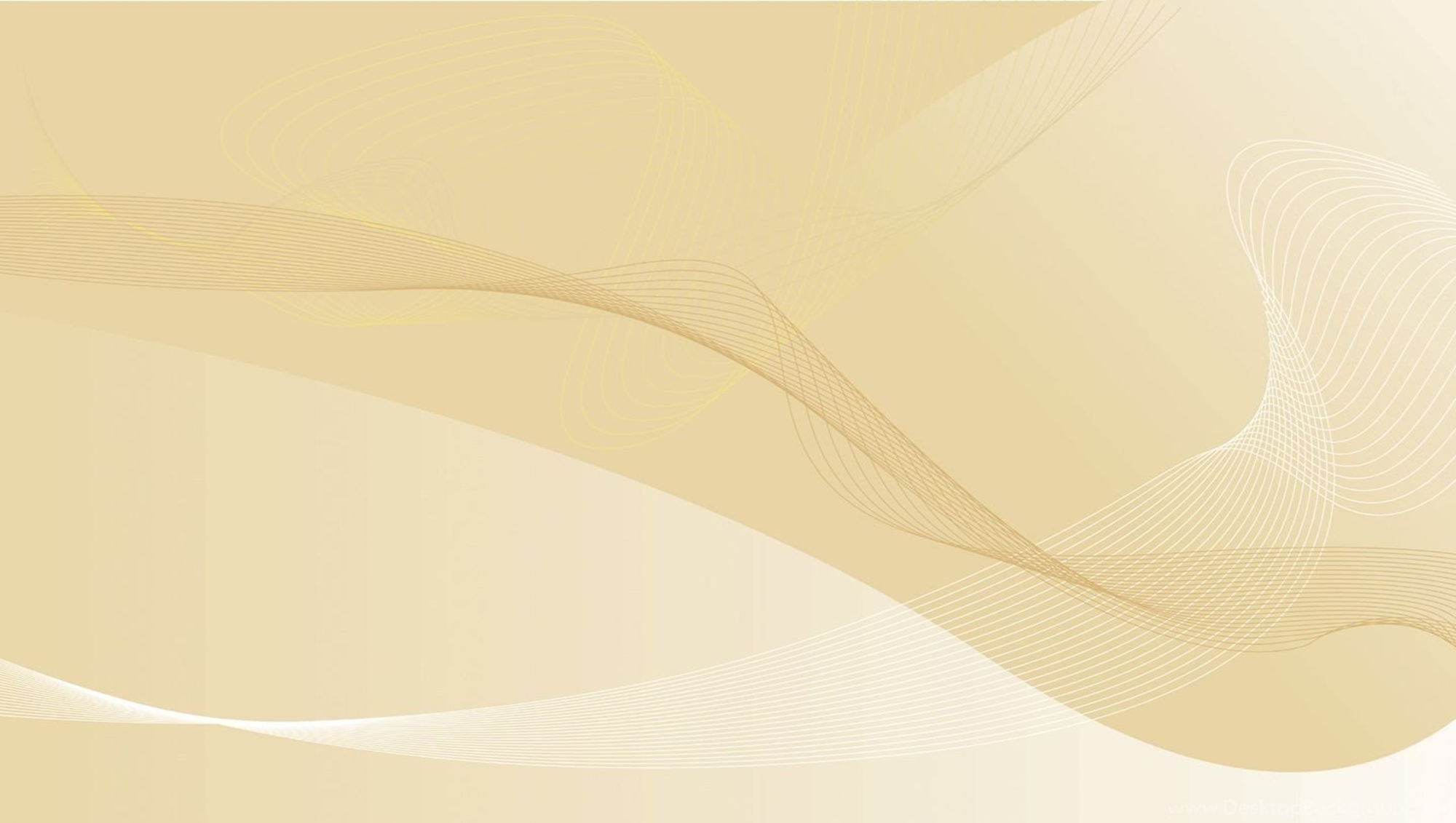 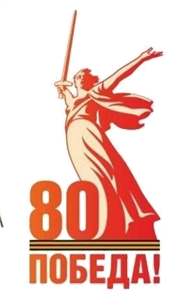 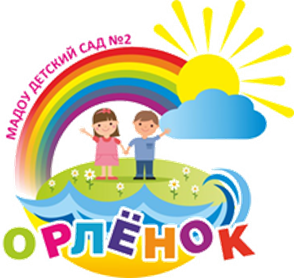 Муниципальное автономное дошкольное образовательное учреждение детский сад №2 «Орлёнок» 
муниципального образования город – курорт Анапа
Перспективы развития:
	- накопление методического материала; 
	-  трансляция опыта работы;
	-  разработка дополнительной общеразвивающей общеобразовательной программы «Бабашки – конструирование»;
 	- развитие воображения и чувства баланса при создании детьми авторских конструкций;
	- в перспективе: проектная грантовая деятельность «Столярная мастерская» в филиале МАДОУ д/с №2 «Орлёнок» («Богатырь).
Анапа, 2025 год
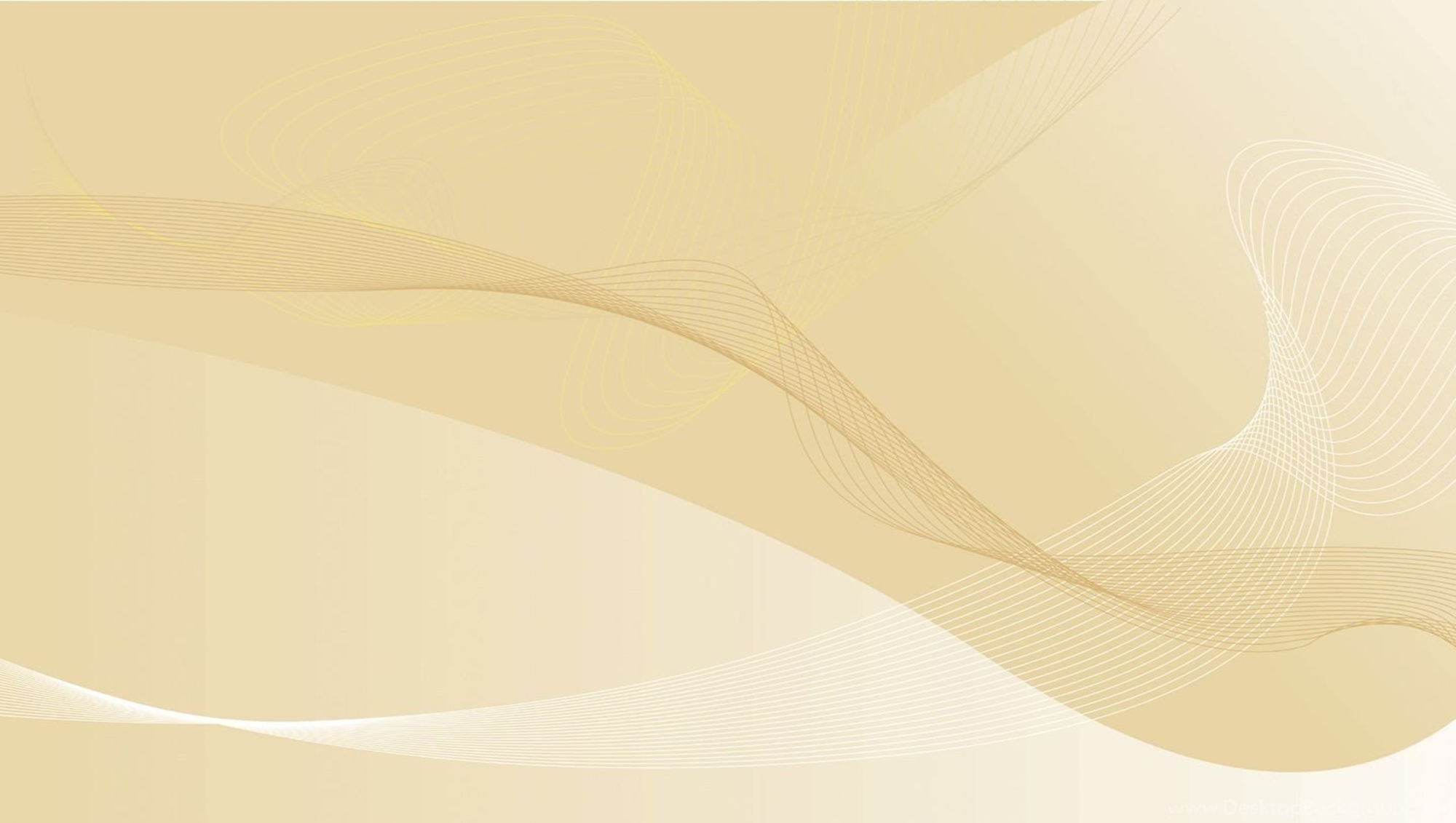 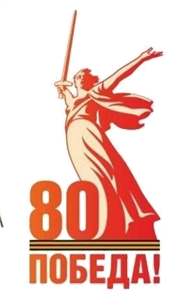 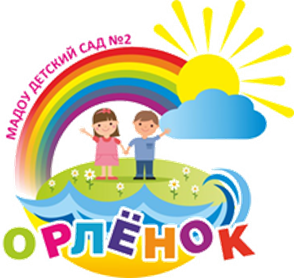 Муниципальное автономное дошкольное образовательное учреждение детский сад №2 «Орлёнок» 
муниципального образования город – курорт Анапа
Перспективы развития:
	 - пополнение образовательной открытой среды в ДОУ для работы с конструктором «БАБАШКИ» ; 
	- организация совместной, спонтанной, индивидуальной и свободной строительной игры в разных масштабах в новой развивающей среде;
	- семинар-практикум для педагогов ДОУ «Значение пространственного моделирования и конструирования в ДОУ» ;
 	- в течении года организуются открытые просмотры деятельности в среде центра конструирования «Бабашки»;
	- КПК педагога по теме «Пространственное моделирование с дошкольниками в открытой образовательной среде «Бабашки…
Анапа, 2025 год
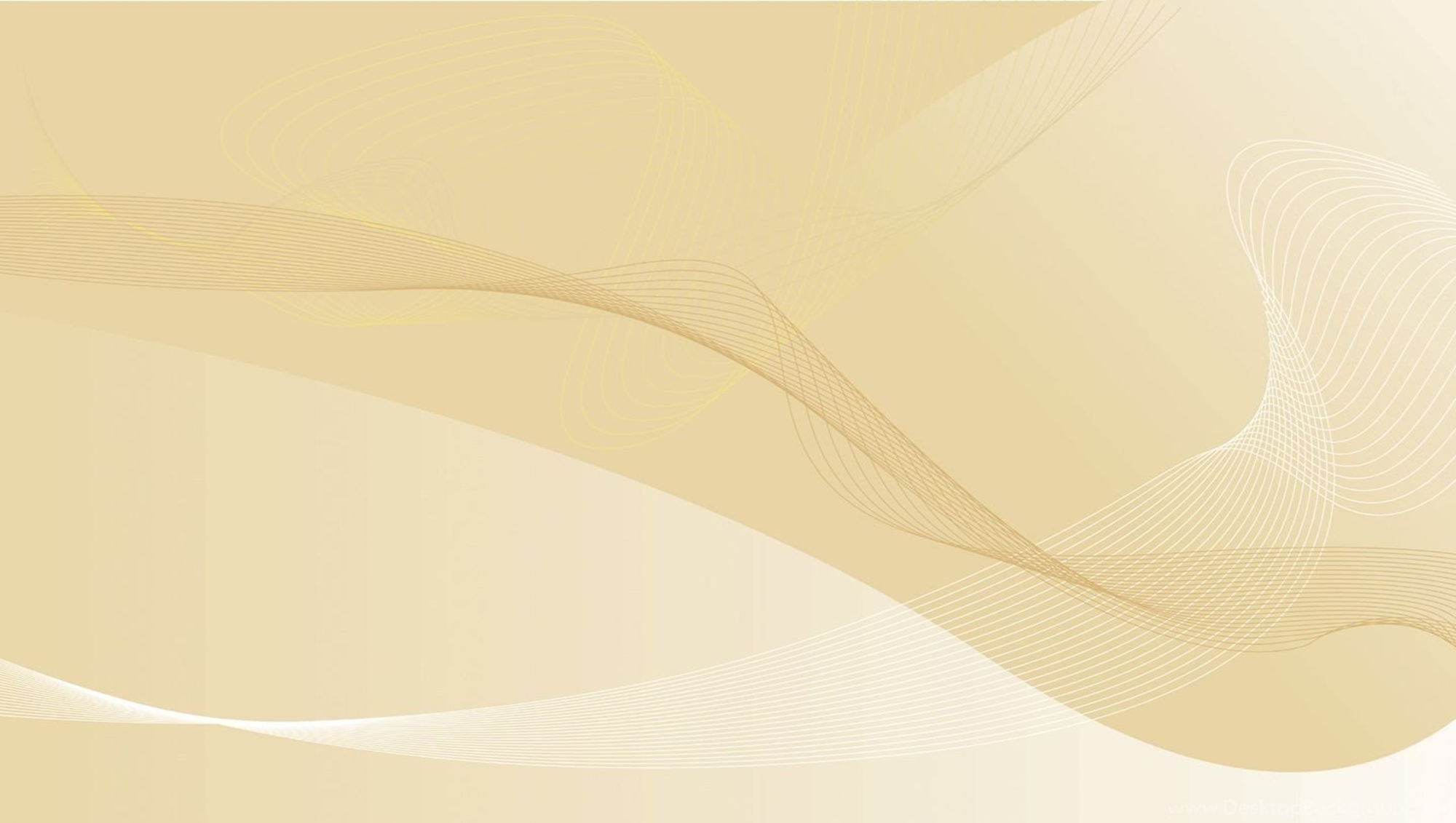 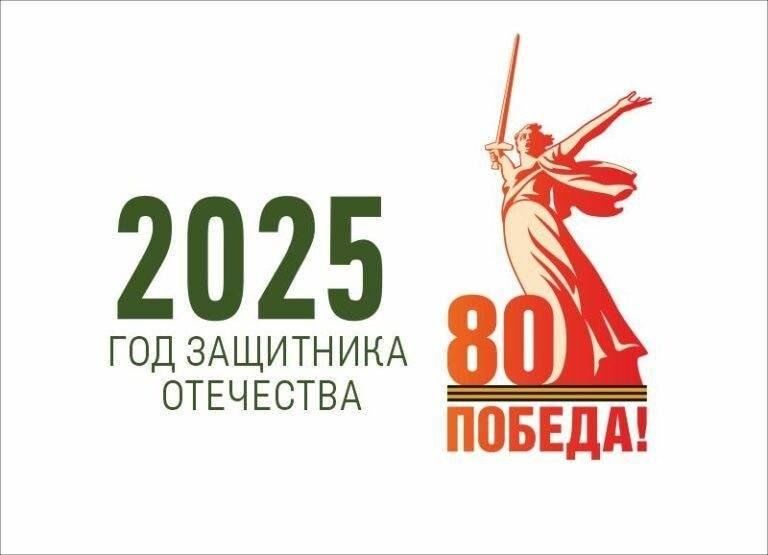 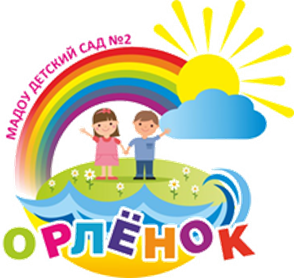 Муниципальное автономное дошкольное образовательное учреждение детский сад №2 «Орлёнок» 
муниципального образования город – курорт Анапа
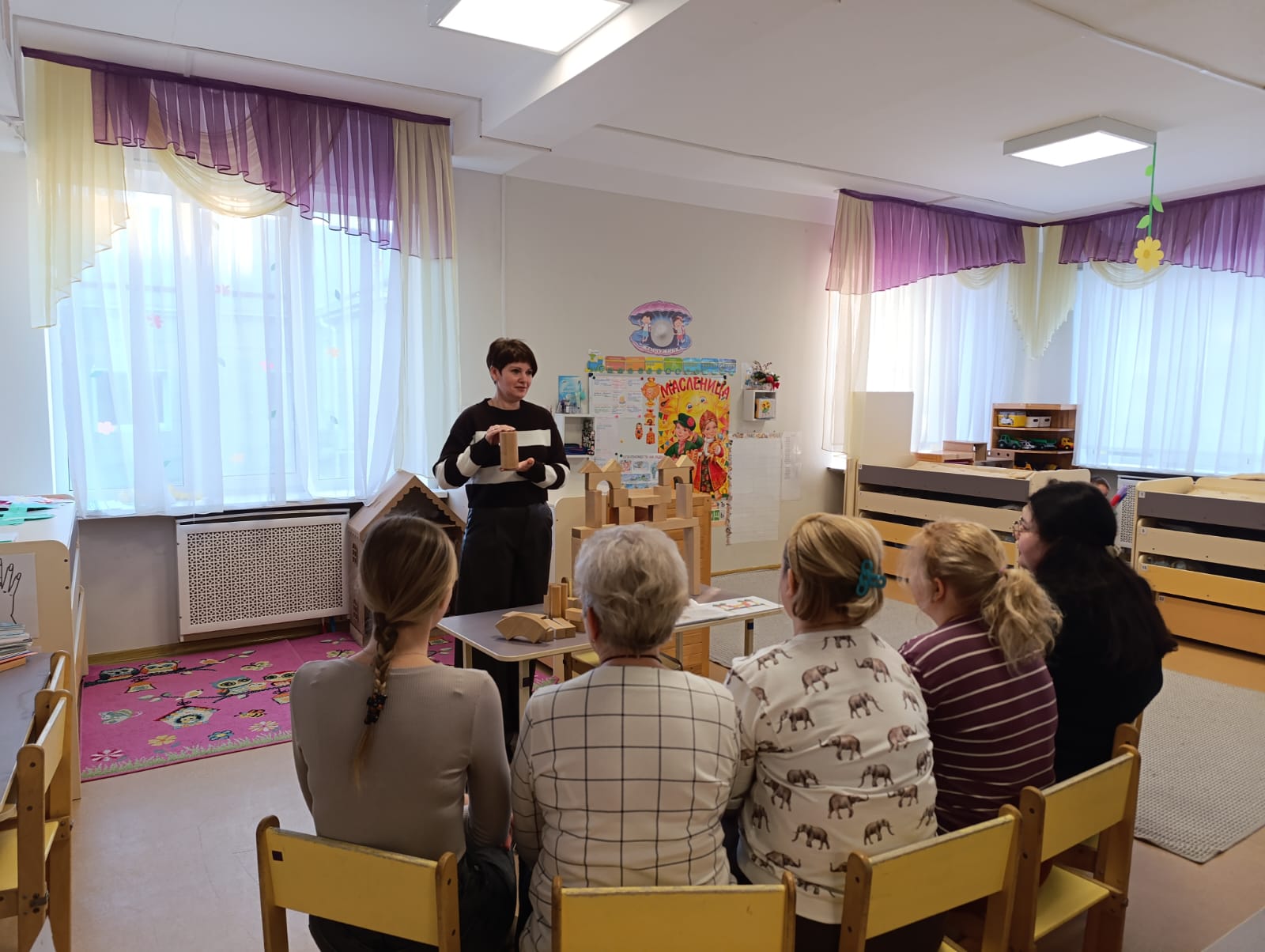 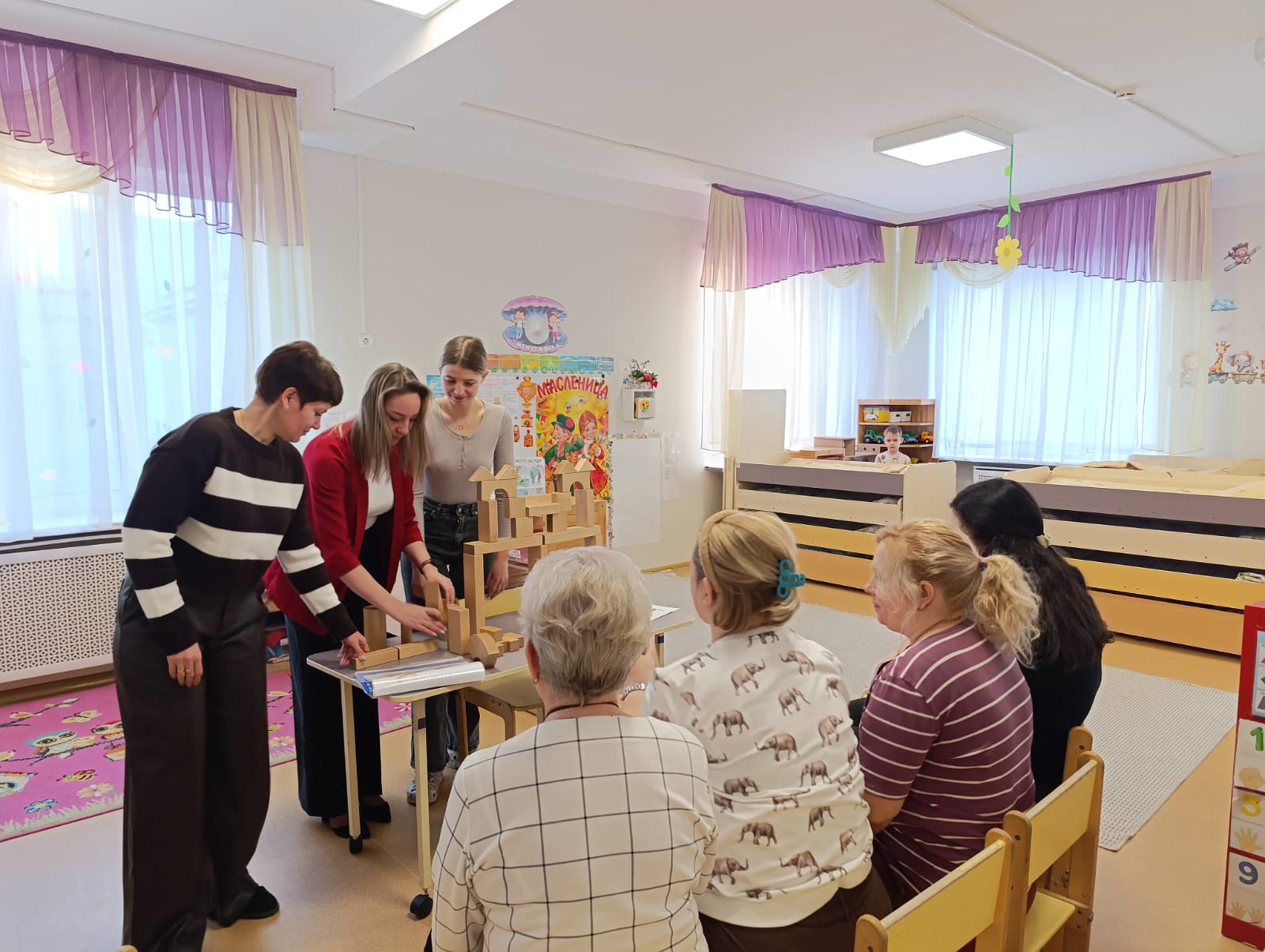 Анапа, 2025 год
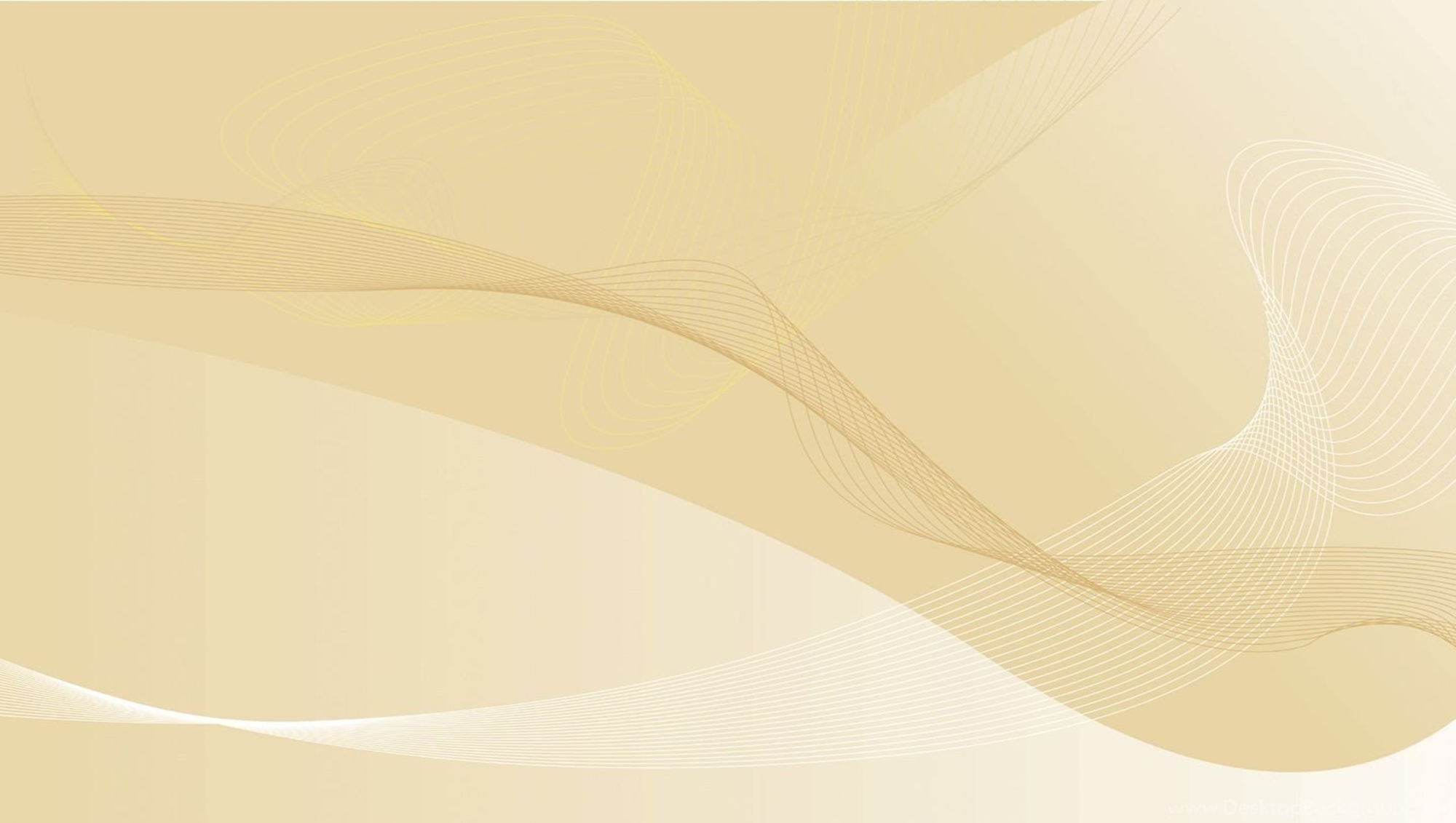 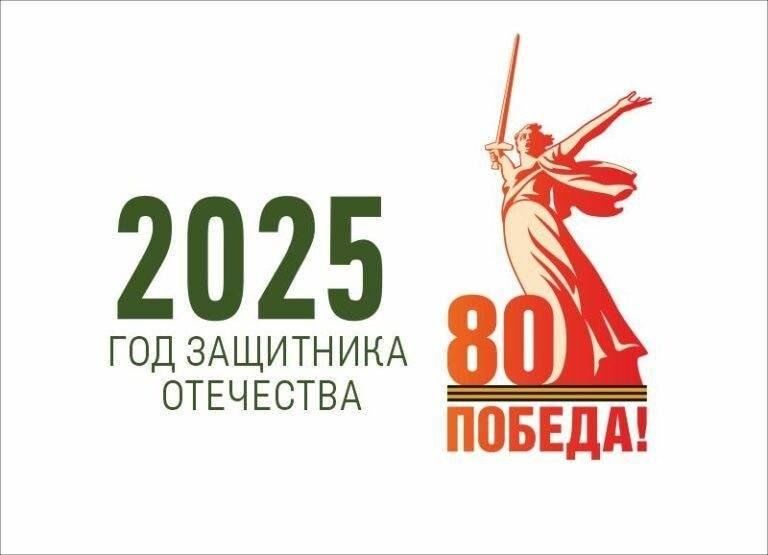 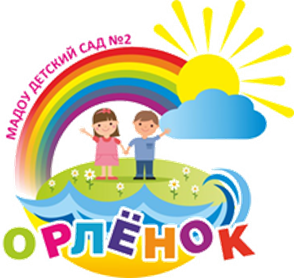 Муниципальное автономное дошкольное образовательное учреждение детский сад №2 «Орлёнок» 
муниципального образования город – курорт Анапа
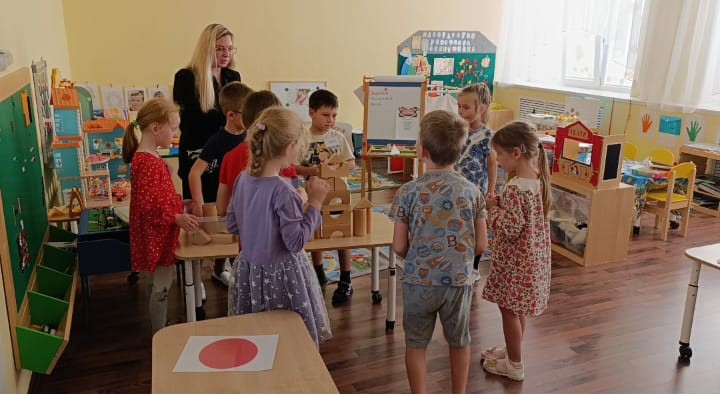 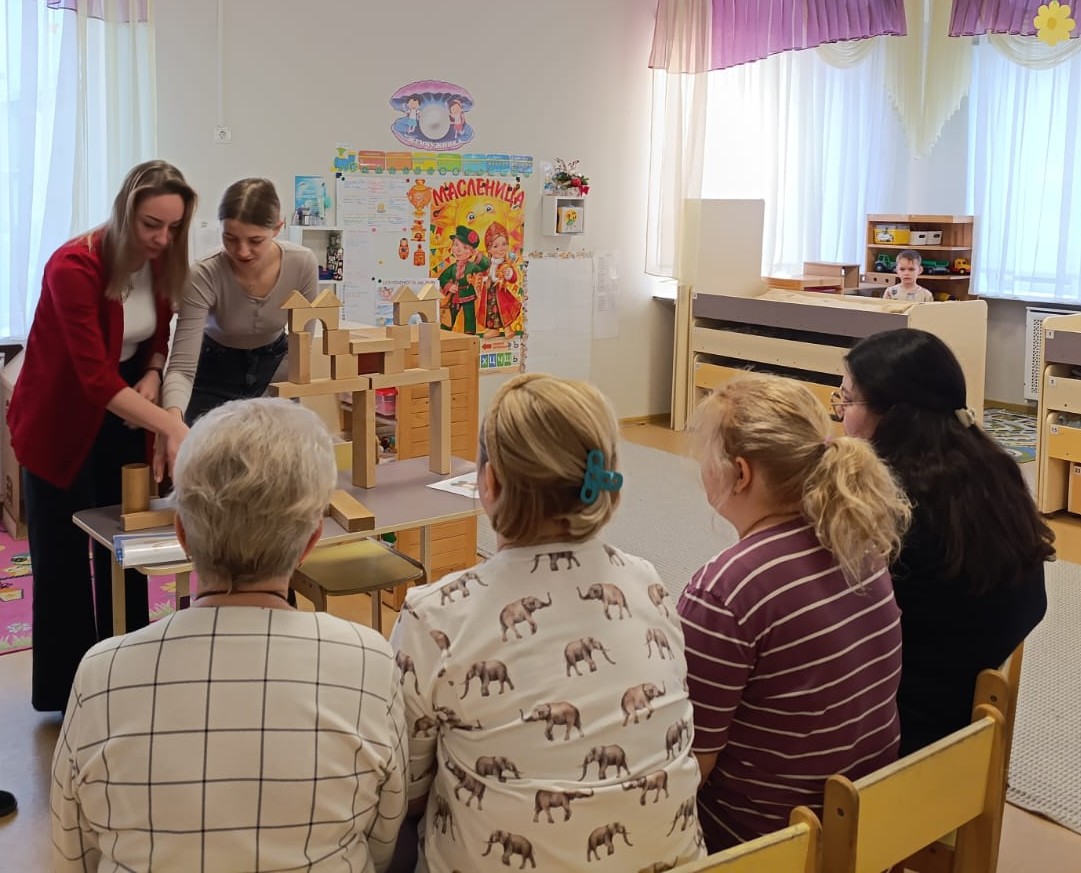 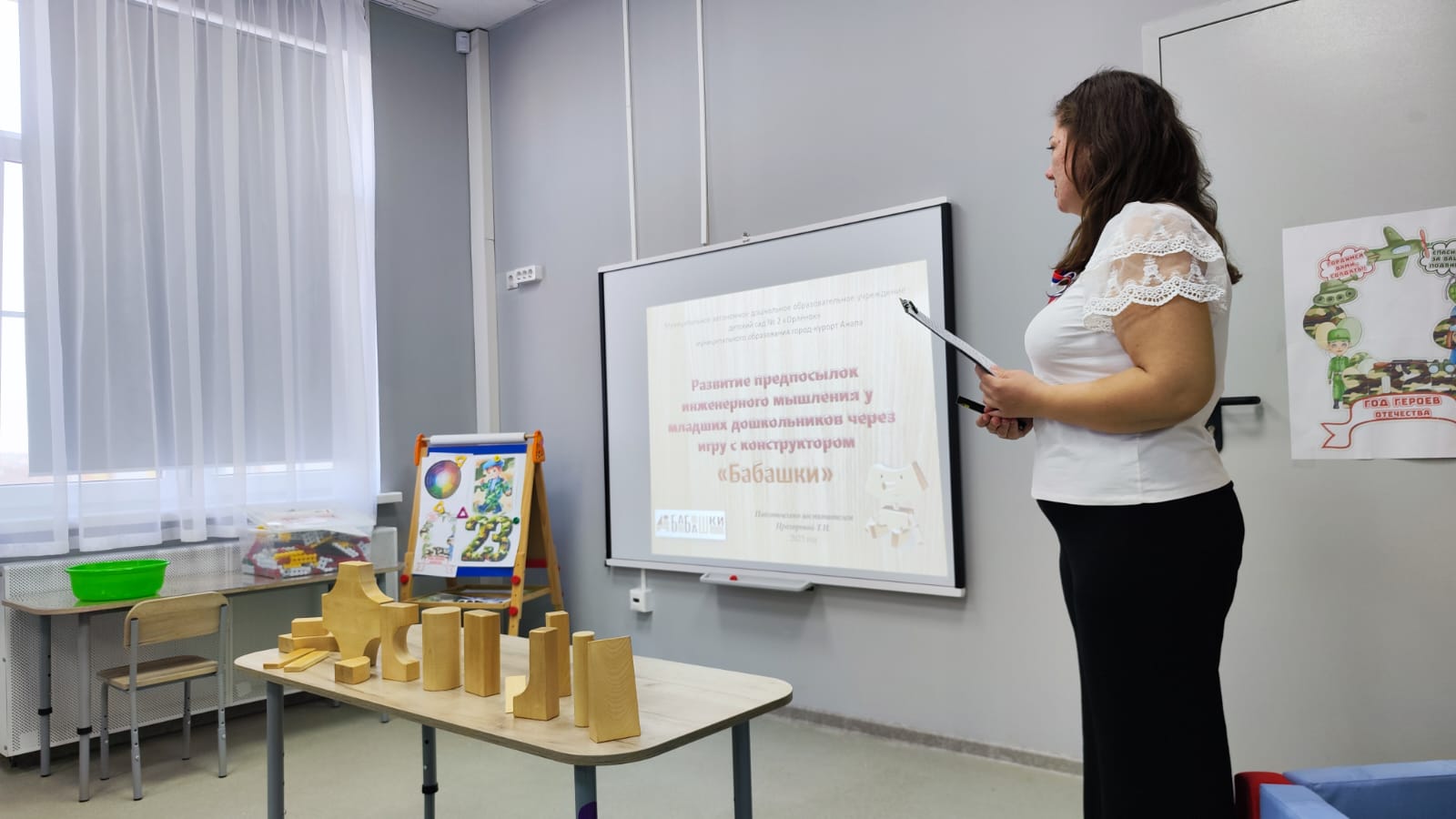 Анапа, 2025 год
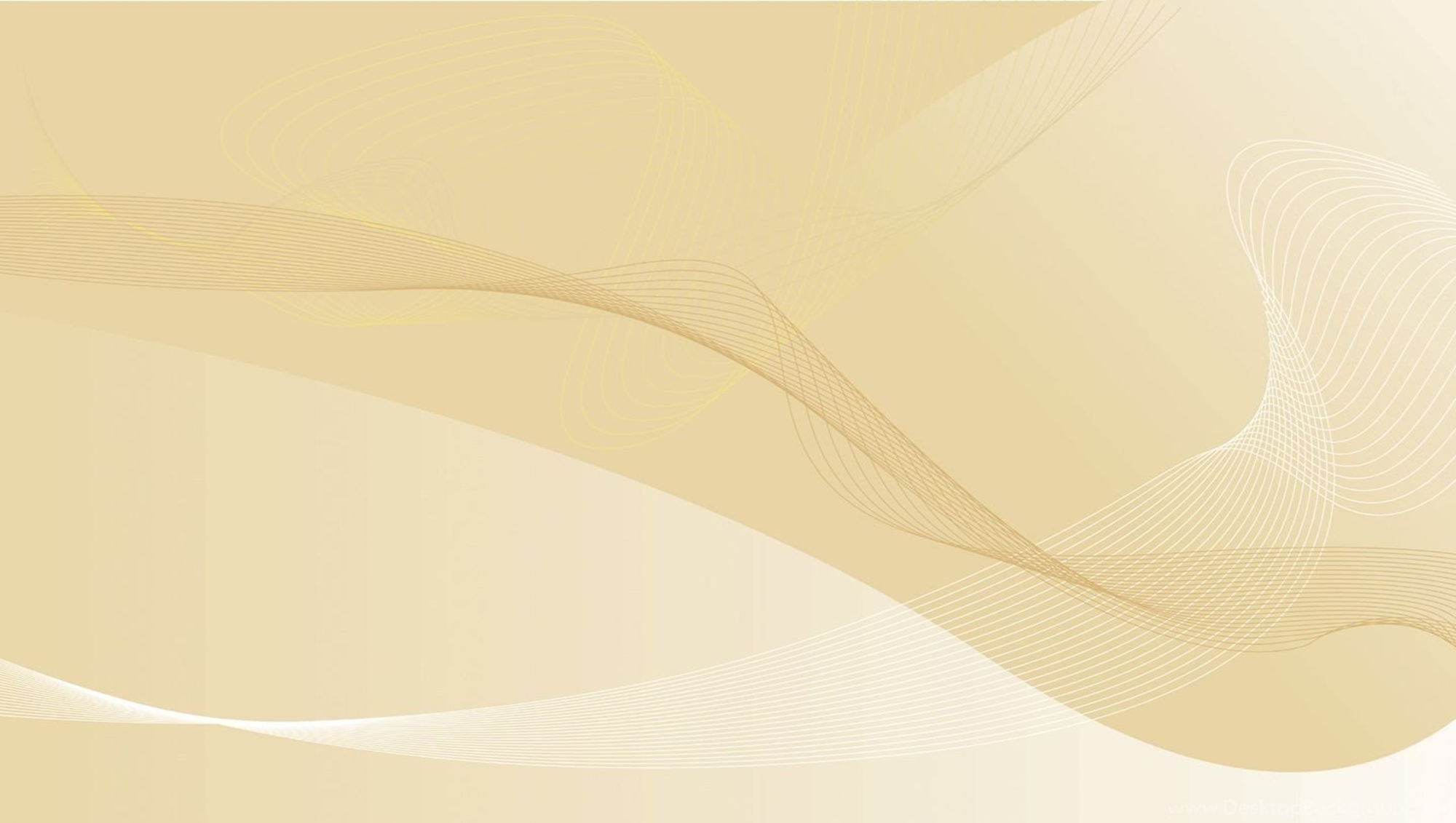 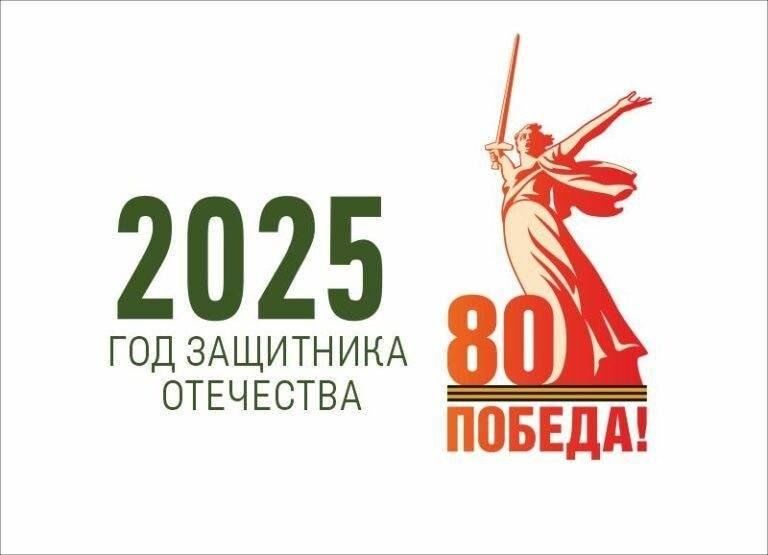 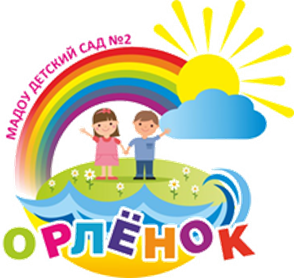 Муниципальное автономное дошкольное образовательное учреждение детский сад №2 «Орлёнок» 
муниципального образования город – курорт Анапа
Спасибо 
за внимание!
Анапа, 2025 год